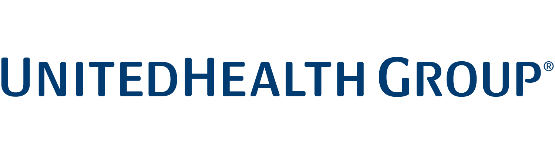 LENGUAJE COMÚN DE LIDERAZGO
JEFE
BIBLIOTECA DE COMPORTAMIENTO DEL JEFE™
TARJETAS CONCEPTUALES
© Copyright 2019, TeamTelligent, CLL.  Todos los derechos reservados .
BIBLIOTECA DE COMPORTAMIENTO DEL JEFE CLL™
AVISO LEGAL IMPORTANTE
Ninguna parte de este documento puede ser copiada, transferida o traducida a ninguna otra configuración o formato sin el consentimiento expreso por escrito o sin la licencia de TeamTelligent, CLL.  

La Biblioteca de Comportamiento del Jefe™ es marca registrada de TeamTelligent, CLL.
TeamTelligent, CLL ofrece otros productos para diferentes niveles de la organización:  Biblioteca de Comportamiento del Líder™
Biblioteca de Comportamiento del Contribuyente Individual™
© Copyright 2019, TeamTelligent, CLL.  Todos los derechos reservados .   V5
BIBLIOTECA DE COMPORTAMIENTO DEL JEFE CLL™
HISTÓRICO
Este juego de tarjetas de Comportamientos del Jefe es el resultado de 50 años de estudios y 100 años de experiencia conjunta de autores que trabajan en los campos de los sistemas de competencias, gestión de talentos, desarrollo de sucesión y liderazgo. Sus esfuerzos conjuntos resultaron en numerosos productos y publicaciones que están en uso constante y siendo difundidos en todo el mundo.

Esta es una nueva iniciativa que utiliza estudios recientes y años de experiencia que resultaron en una biblioteca de Prácticas, Funciones y Marcadores de Desempeño.

Esta iniciativa empieza y termina con comportamientos. Los autores prefirieron abandonar el enfoque universal de trabajar con una lista de competencias. Esta biblioteca parte de once roles y responsabilidades de jefes identificados en los estudios, y entonces genera 29 prácticas de gestión necesarias para cumplir las once funciones. Las 29 prácticas, a su vez, se dividen en comportamientos específicos y detallados. Los materiales de desarrollo permanecen en el nivel de comportamiento. Si el comportamiento es "contrata excelentes personas", el plan de desarrollo es, por ende, mejorar la contratación de excelentes personas. El material de desarrollo está directamente enfocado en los comportamientos, sin tener que convertir el comportamiento en competencias remotas o componentes. (Continúa)
© Copyright 2019, TeamTelligent, CLL.  Todos los derechos reservados .   V5
2A
BIBLIOTECA DE COMPORTAMIENTO DEL JEFE CLL™
HISTÓRICO
Los roles y responsabilidades de los Líderes, Jefes y Contribuyentes Individuales son suficientemente diferentes para que cada uno merezca su propia biblioteca de comportamientos.

Las bibliotecas diferenciadas permiten que los colaboradores individuales que se preocupan por su carrera, puedan ver claramente qué necesitan para ascender.

Este juego está alineado con el nivel del Jefe.
2B
© Copyright 2019, TeamTelligent, CLL.  Todos los derechos reservados .   V5
BIBLIOTECA DE COMPORTAMIENTO DEL JEFE CLL™
LAS FUNCIONES Y LAS RESPONSABILIDADES DE LOS JEFES
Hay innumerables estudios sobre las responsabilidades de los jefes. Hay consenso en que existen once roles que son desempeñados por los jefes. Es lo que los líderes, los miembros de los equipos y el personal esperan de ellos. Todo empieza con la capacidad de los jefes de producir resultados y continúa con su capacidad de armar equipos, trabajar en red y colaborativamente, administrar talentos, interactuar con los líderes senior, aportar en la innovación, servir como modelo para otros, apalancar recursos, apoyar iniciativas de cambio, desarrollar modelos de crecimiento personal y utilizar la perspectiva correcta. Aunque los once roles sean siempre los mismos, las prioridades serán diferentes para cada empresa.
© Copyright 2019, TeamTelligent, CLL.  Todos los derechos reservados .   V5
3A
BIBLIOTECA DE COMPORTAMIENTO DEL JEFE CLL™
LAS FUNCIONES Y LAS RESPONSABILIDADES DE LOS JEFES
Producir resultados
Armar equipos
Trabajar en red y colaborativamente
Administrar talentos
Interactuar con los líderes senior senior
Aportar en la innovación
Servir como modelo
Apalancar recursos
Apoyar iniciativas de cambio
Desarrollar modelos de crecimiento personal
Utilizar la perspectiva correcta
3B
© Copyright 2019, TeamTelligent, CLL.  Todos los derechos reservados .   V5
BIBLIOTECA DE COMPORTAMIENTO DEL JEFE CLL™
ONCE COSAS QUE LOS JEFES DEBEN HACER BIEN
Traducir la misión, visión, valores, estrategia y tácticas de la empresa en un plan conjunto de metas y medios, y después ejecutar el plan según lo proyectado o aún mejor, en el plazo estipulado y dentro o por debajo del presupuesto.
Armar, mantener y fortalecer los equipos, llevándolos a un alto desempeño confiable y consistente.
Trabajar de forma productiva y eficaz en todas las direcciones – hacia arriba, hacia abajo, hacia los lados, hacia adentro y hacia afuera– para alcanzar grandes logros.
1.  Producir resultados
2. Armar equipos
3.Trabajar en red y colaborativamente

4. Administrar talentos

5. Interactuar con los líderes senior senior
Buscar, contratar, integrar, asignar y desarrollar talentos.
Comunicar las informaciones críticas para la alta gerencia; tener una voz activa en los temas críticos.
Estar abierto a oportunidades inovadoras dentro del equipo, así como aportar en las iniciativas generales de innovación de la empresa.
6. Aportar en la innovación
© Copyright 2019, TeamTelligent, CLL.  Todos los derechos reservados .   V5
4A
BIBLIOTECA DE COMPORTAMIENTO DEL JEFE CLL™
ONCE COSAS QUE LOS JEFES DEBEN HACER BIEN
7.  Servir como modelo
Ser un ejemplo de la misión, valores, cultura y filosofia de la empresa.
8.  Apalancar recursos
Ser efectivo y eficiente en la adquisición y el uso  de de recursos escasos.
9.  Apoyar iniciativas de cambio
Ser uno de los primeros en adoptar y apoyar los cambios.
10. Desarrollar modelos de crecimiento personal
Estar abierto al crecimiento y desarrollo personal e inspirar a otros a hacer lo mismo.
Tener una visión clara sobre las conformación de los equipos. Anticiparse a las oportunidades, barreras y obstáculos. Valorar el papel del equipo en un contexto mayor.
11.  Utilizar la perspectiva correcta
4B
© Copyright 2019, TeamTelligent, CLL.  Todos los derechos reservados .   V5
BIBLIOTECA DE COMPORTAMIENTO DEL JEFE CLL™
1
PRODUCIR RESULTADOS
Traducir la misión, visión, valores, estrategia y tácticas de la empresa en un plan conjunto de metas y acciones, y después ejecutar el plan según lo proyectado o aún mejor, en el plazo estipulado y dentro o por debajo del
presupuesto.
© Copyright 2019, TeamTelligent, CLL.  Todos los derechos reservados .   V5
5A
BIBLIOTECA DE COMPORTAMIENTO DEL JEFE CLL™
Armar equipos
Trabajar en red y colaborativamente
Administrar talentos
Interactuar con los líderes senior
Aportar en la innovación
Servir como modelo
Apalancar recursos
Apoyar iniciativas de cambio
Desarrollar modelos de crecimiento personal
Utilizar la perspectiva correcta
1.  Producir resultados
5B
© Copyright 2019, TeamTelligent, CLL.  Todos los derechos reservados .   V5
BIBLIOTECA DE COMPORTAMIENTO DEL JEFE CLL™
2
Armar equipos
Armar, mantener y fortalecer los equipos, llevándolos a un alto desempeño confiable y consistente
© Copyright 2019, TeamTelligent, CLL.  Todos los derechos reservados .   V5
6A
BIBLIOTECA DE COMPORTAMIENTO DEL JEFE CLL™
1.  Producir resultados

Trabajar en red y colaborativamente
Administrar talentos
Interactuar con los líderes senior
Aportar en la innovación
Servir como modelo
Apalancar recursos
Apoyar iniciativas de cambio
Desarrollar modelos de crecimiento personal
Utilizar la perspectiva correcta
2.  Armar equipos
© Copyright 2019, TeamTelligent, CLL.  Todos los derechos reservados .   V5
6B
BIBLIOTECA DE COMPORTAMIENTO DEL JEFE CLL™
3
TRABAJAR EN RED Y COLABORATIVAMENTE
Trabajar de forma productiva y eficaz en todas las direcciones– hacia arriba, hacia abajo, hacia los lados, hacia adentro y hacia afuera – para lograr grandes cosas.
© Copyright 2019, TeamTelligent, CLL.  Todos los derechos reservados .   V5
7A
BIBLIOTECA DE COMPORTAMIENTO DEL JEFE CLL™
Producir resultados
Armar equipos


Administrar talentos
Interactuar con los líderes senior
Aportar en la innovación
Servir como modelo
Apalancar recursos
Apoyar iniciativas de cambio
Desarrollar modelos de crecimiento personal
Utilizar la perspectiva correcta
3.  Trabajar en red y colaborativamente
7B
© Copyright 2019, TeamTelligent, CLL.  Todos los derechos reservados .   V5
BIBLIOTECA DE COMPORTAMIENTO DEL JEFE CLL™
4 
ADMINISTRAR TALENTOS
Buscar, contratar, integrar, asignar y desarrollar talentos.
© Copyright 2019, TeamTelligent, CLL.  Todos los derechos reservados .   V5
8A
BIBLIOTECA DE COMPORTAMIENTO DEL JEFE CLL™
Producir resultados
Armar equipos
Trabajar en red y colaborativamente

Interactuar con los líderes senior
Aportar en la innovación
Servir como modelo
Apalancar recursos
Apoyar iniciativas de cambio
Desarrollar modelos de crecimiento personal
Utilizar la perspectiva correcta
4.  Administrar talentos
8B
© Copyright 2019, TeamTelligent, CLL.  Todos los derechos reservados .   V5
BIBLIOTECA DE COMPORTAMIENTO DEL JEFE CLL™
5 
INTERACTUAR CON LOS LÍDERES SENIOR
Comunicar informaciones críticas para la alta gerencia; tener una voz activa en los temas críticos.
© Copyright 2019, TeamTelligent, CLL.  Todos los derechos reservados .   V5
9A
BIBLIOTECA DE COMPORTAMIENTO DEL JEFE CLL™
Producir resultados
Armar equipos
Trabajar en red y colaborativamente
Administrar talentos

Aportar en la innovación
Servir como modelo
Apalancar recursos
Apoyar iniciativas de cambio
Desarrollar modelos de crecimiento personal
Utilizar la perspectiva correcta
5.  Interactuar con los líderes senior
9B
© Copyright 2019, TeamTelligent, CLL.  Todos los derechos reservados .   V5
BIBLIOTECA DE COMPORTAMIENTO DEL JEFE CLL™
6
APORTAR EN LA INNOVACIÓN
Estar abierto a oportunidades innovadoras dentro del equipo,  así como aportar en las iniciativas generales de innovación de la empresa.
© Copyright 2019, TeamTelligent, CLL.  Todos los derechos reservados .   V5
10A
BIBLIOTECA DE COMPORTAMIENTO DEL JEFE CLL™
Producir resultados
Armar equipos
Trabajar en red y colaborativamente
Administrar talentos
Interactuar con los líderes senior

Servir como modelo
Apalancar recursos
Apoyar iniciativas de cambio
Desarrollar modelos de crecimiento personal
Utilizar la perspectiva correcta
6. Aportar en la innovación
10B
© Copyright 2019, TeamTelligent, CLL.  Todos los derechos reservados .   V5
BIBLIOTECA DE COMPORTAMIENTO DEL JEFE CLL™
7 
SERVIR COMO MODELO
Ser un ejemplo de la misión, valores, cultura y filosofía de la empresa.
© Copyright 2019, TeamTelligent, CLL.  Todos los derechos reservados .   V5
11A
BIBLIOTECA DE COMPORTAMIENTO DEL JEFE CLL™
Producir resultados
Armar equipos
Trabajar en red y colaborativamente
Administrar talentos
Interactuar con los líderes senior
Aportar en la innovación

Apalancar recursos
Apoyar iniciativas de cambio
Desarrollar modelos de crecimiento personal
Utilizar la perspectiva correcta
7.  Servir como modelo
11B
© Copyright 2019, TeamTelligent, CLL.  Todos los derechos reservados .   V5
BIBLIOTECA DE COMPORTAMIENTO DEL JEFE CLL™
8 
APALANCAR RECURSOS
Ser efectivo y eficiente en la adquisición y el uso de recursos escasos.
© Copyright 2019, TeamTelligent, CLL.  Todos los derechos reservados .   V5
12A
BIBLIOTECA DE COMPORTAMIENTO DEL JEFE CLL™
Producir resultados
Armar equipos
Trabajar en red y colaborativamente
Administrar talentos
Interactuar con los líderes senior
Aportar en la innovación
Servir como modelo

Apoyar iniciativas de cambio
Desarrollar modelos de crecimiento personal
Utilizar la perspectiva correcta
8.  Apalancar recursos
12B
© Copyright 2019, TeamTelligent, CLL.  Todos los derechos reservados .   V5
BIBLIOTECA DE COMPORTAMIENTO DEL JEFE CLL™
9 
APOYAR INICIATIVAS DE CAMBIO
Ser uno de los primeros en adoptar y apoyar los cambios.
© Copyright 2019, TeamTelligent, CLL.  Todos los derechos reservados .   V5
25A
BIBLIOTECA DE COMPORTAMIENTO DEL JEFE CLL™
Producir resultados
Armar equipos
Trabajar en red y colaborativamente
Administrar talentos
Interactuar con los líderes senior
Aportar en la innovación
Servir como modelo
Apalancar recursos

Desarrollar modelos de crecimiento personal
Utilizar la perspectiva correcta
9.  Apoyar iniciativas de cambio
13B
© Copyright 2019, TeamTelligent, CLL.  Todos los derechos reservados .   V5
BIBLIOTECA DE COMPORTAMIENTO DEL JEFE CLL™
10
DESARROLLAR MODELOS DE CRECIMIENTO PERSONAL
Estar abierto al crecimiento y desarrollo personal e inspirar a otros a hacer lo mismo.
© Copyright 2019, TeamTelligent, CLL.  Todos los derechos reservados .   V5
14A
BIBLIOTECA DE COMPORTAMIENTO DEL JEFE CLL™
Producir resultados
Armar equipos
Trabajar en red y colaborativamente
Administrar talentos
Interactuar con los líderes senior
Aportar en la innovación
Servir como modelo
Apalancar recursos
Apoyar iniciativas de cambio


11.  Utilizar la perspectiva correcta
10. Desarrollar modelos de crecimiento personal
14B
© Copyright 2019, TeamTelligent, CLL.  Todos los derechos reservados .   V5
BIBLIOTECA DE COMPORTAMIENTO DEL JEFE CLL™
11
UTILIZAR LA PERSPECTIVA CORRECTA
Tener una visión clara sobre la conformación de los equipos.  Anticiparse a las oportunidades, barreras y obstáculos. Valorar el papel del equipo en un contexto mayor.
© Copyright 2019, TeamTelligent, CLL.  Todos los derechos reservados .   V5
15B
BIBLIOTECA DE COMPORTAMIENTO DEL JEFE CLL™
Producir resultados
Armar equipos
Trabajar en red y colaborativamente
Administrar talentos
Interactuar con los líderes senior
Aportar en la innovación
Servir como modelo
Apalancar recursos
Apoyar iniciativas de cambio
Desarrollar modelos de crecimiento personal
11.  Utilizar la perspectiva correcta
15B
© Copyright 2019, TeamTelligent, CLL.  Todos los derechos reservados .   V5
BIBLIOTECA DE COMPORTAMIENTO DEL JEFE CLL™
¿QUÉ SE NECESITA PARA DESEMPEÑAR LAS ONCE FUNCIONES CON ÉXITO?
Hay once roles que requieren conocimientos, habilidades y atributos específicos para tener éxito. Esto incluye, por ejemplo, el conocimiento, las habilidades y los atributos que se aplican para producir resultados. Con base en los estudios sobre la efectividad del líder de equipo y en la amplia experiencia en el trabajo de gestión de talentos y desarrollo de líderes, se identificaron veintinueve prácticas que cubren esos once roles. (Continúa)
© Copyright 2019, TeamTelligent, CLL.  Todos los derechos reservados .   V5
16A
BIBLIOTECA DE COMPORTAMIENTO DEL JEFE CLL™
Las veintinueve Prácticas se pueden agrupar en cuatro Dominios:

Liderazgo personal 


Gestionar personas
Establecer la dirección
D. Gestionar el trabajo
16B
© Copyright 2019, TeamTelligent, CLL.  Todos los derechos reservados .   V5
BIBLIOTECA DE COMPORTAMIENTO DEL JEFE CLL™
A. Liderazgo Personal
f
B.  Gestionar personas
C. Establecer la dirección
D. Gestionar el trabajo
Autogestión (SM)
Orientación hacia resultados (AD)
Resiliencia y versatilidad (RR)
Mentalidad de crecimiento (GM)
Humildad (SH)
Sentido del humor (UH)
Gestión de la conciencia plena (MM)
Compromiso con los líderes (EL)
Ser cliente céntrico (BCC)
Colaboración (CO)
Incentivar el compromiso del equipo (CTE)
Manejo de conflictos (MC)
Comunicación efectiva(CE)
Manejo de cada individuo de forma diferente (MID)
Desarrollo de personas (DO)
Creación de equipos de alto desempeño (CHT)
Comunicación del propósito de la empresa (CEP)
Facilitación de planes de ejecución (FEP)
Definición de roles y responsabilidades (DRR)
Uso de medidas de desempeño (UPM)
Pensamiento crítico (CT)
Incentiva la innovación (FI)
Gestión de estructuras de equipos, operaciones y procesos (MTS)
Gestión de los límites de los equipos (MTB)
Contratación, evaluación y despliegue de talentos  (AAD)
Habilidades técnicas y funcionales (TFS)
Toma de decisiones (DM)
Uso de recursos (UR)
Garantía de resultados (AR)
© Copyright 2019, TeamTelligent, CLL.  Todos los derechos reservados .   V5
17A
BIBLIOTECA DE COMPORTAMIENTO DEL JEFE CLL™
17B
© Copyright 2019, TeamTelligent, CLL.  Todos los derechos reservados .   V5
BIBLIOTECA DE COMPORTAMIENTO DEL JEFE CLL™
A. Liderazgo Personal
Autogestión  (SM)
Orientación a resultados (AD)
Resiliencia y versatilidad (RR)
Mentalidad de crecimiento (GM)
Humildad (SH)
Sentido del humor (UH)
Gestión de la conciencia plena (MM)
Compromiso con los líderes (EL)
B. Gestionar personas
Ser cliente céntrico (BCC)
Colaboración  (CO)
Incentivar el compromiso del equipo (CTE)
Manejo de conflictos (MC)
Comunicación efectiva(CE)
Manejo de cada individuo de forma diferente (MID)
Desarrollo de personas(DO)
Creación de equipos de alto desempeño (CHT)
© Copyright 2019, TeamTelligent, CLL.  Todos los derechos reservados .   V5
18A
BIBLIOTECA DE COMPORTAMIENTO DEL JEFE CLL™
C. Establecer la dirección
Comunicación del propósito de la empresa (CEP)
Facilitación de planes de ejecución  (FEP)
Definición de roles y responsabilidades (DRR)
Uso de medidas de desempeño (UPM)
Pensamiento crítico (CT)
Incentiva la innovación (FI)
D. Gestionar el trabajo
Gestión de estructuras de equipos, operaciones y procesos (MTS)
Gestión de los límites de los equipos (MTB)
Habilidades técnicas y funcionales (TFS)
Toma de decisiones (DM)
Uso de recursos (UR)
Garantía de resultados (AR)
25.  Contratación, evaluación y despliegue 
de talentos  (AAD)
© Copyright 2019, TeamTelligent, CLL.  Todos los derechos reservados .   V5
18B
BIBLIOTECA DE COMPORTAMIENTO DEL JEFE CLL™
DOMINIO A: Liderazgo Personal
Tarea uno. La primera directriz. Tal vez la mejor definición sea la de Sócrates. "Primero, conócete a ti mismo". Los once roles son difíciles de ejercer. Un líder de equipo debe ser capaz de enfocar el 100% de su atención a ellos; sin ruido o distracción. Hay tres auto tareas. La primera es conocerse lo máximo posible obteniendo muchos feedbacks. Lo bueno, lo malo y lo feo. La segunda es decidir si es necesario trabajar en algo que está faltando en uno. La tercera es poner a disposición su portafolio de conocimientos, habilidades y atributos en pro de los once roles. Parece fácil, pero no lo es.
© Copyright 2019, TeamTelligent, CLL.  Todos los derechos reservados .   V5
19A
BIBLIOTECA DE COMPORTAMIENTO DEL JEFE CLL™
DOMINIO A: Liderazgo Personal
Autogestión (SM)
Orientación a resultados (AD)
Resiliencia y versatilidad (RR)
Mentalidad de crecimiento (GM)
Humildad (SH)
Sentido del humor (UH)
Gestión de la conciencia plena (MM)
Compromiso con los líderes (EL)
19B
© Copyright 2019, TeamTelligent, CLL.  Todos los derechos reservados .   V5
BIBLIOTECA DE COMPORTAMIENTO DEL JEFE CLL™
DOMINIO B: Gestionar personas
La cultura de cualquier unidad de equipo o está directamente relacionada al comportamiento del líder de equipo. Los jefes eficaces saben que necesitan táctica para incentivar el enfoque en el cliente y una fuerza de trabajo colaborativa y comprometida, para facilitar una comunicación clara y consistente entre los miembros del equipo, y desarrollar de forma activa actitudes en pro de la innovación y de equipos ágiles. Los grupos de trabajo pueden volverse fácilmente miopes en temas que les hacen perder el enfoque y atención en las necesidades del cliente, y pueden llevar a la pérdida de reconocimiento de la importancia crítica de las relaciones de trabajo constructivas. Los jefes necesitan crear el tipo de contexto psicológico que invita a invertir energía productiva y promover compromiso general. Manejar conflictos de forma eficaz y ser persistente en la comunicación es fundamental para el patrocinio de iniciativas innovadoras y para el aprendizaje del equipo, lo que construye capacidades para lidiar con desafíos futuros.
© Copyright 2019, TeamTelligent, CLL.  Todos los derechos reservados .   V5
19A
BIBLIOTECA DE COMPORTAMIENTO DEL JEFE CLL™
DOMINIO B: Gestionar personas
Cliente céntrico (BCC)
Colaboración(CO)
Incentivar el compromiso del equipo (CTE)
Manejo de conflictos (MC)
Comunicación efectiva (CE)
Manejo de cada individuo de forma diferente (MID)
Desarrollo de personas(DO)
Creación de equipos de alto desempeño (CHT)
20B
© Copyright 2019, TeamTelligent, CLL.  Todos los derechos reservados .   V5
BIBLIOTECA DE COMPORTAMIENTO DEL JEFE CLL™
DOMINIO C: Establecer la dirección
Las personas se desempeñan mejor cuando tienen metas y objetivos claros. Un excelente líder de equipo se esfuerza para comunicar la visión por medio de la alineación de roles y responsabilidades, asegurando que hay medidas de desempeño establecidas para mantenerlos a todos en la dirección correcta. Gestionar bienes tiende a ser más fácil que gestionar personas. Ciencias y prácticas que involucran personas (incluyendo clientes y stakeholders) son posiblemente  más complejas que las que involucran bienes y recursos materiales. El desafío es que hay personas de todos los tipos y cada una presenta un conjunto de capacidades diferente. Los jefes deben tener la capacidad de administrar las diferencias para alcanzar un  resultado en común.
© Copyright 2019, TeamTelligent, CLL.  Todos los derechos reservados .   V5
21A
BIBLIOTECA DE COMPORTAMIENTO DEL JEFE CLL™
DOMINIO C: Establecer la dirección
Comunicación del propósito de la empresa  (CEP)
Facilitación de planes de ejecución  (FEP)
Definición de roles y responsabilidades (DRR)
Uso de medidas de desempeño (UPM)
Pensamiento crítico (CT)
Incentiva la innovación (FI)
21B
© Copyright 2019, TeamTelligent, CLL.  Todos los derechos reservados .   V5
BIBLIOTECA DE COMPORTAMIENTO DEL JEFE CLL™
DOMINIO D: Gestionar el trabajo
Las actividades de trabajo producen resultados y los jefes deben comprometerse en las prácticas que aseguran que los resultados estén alineados a las metas de la empresa y a los objetivos del equipo. Para mantener los equipos y las unidades de trabajo en la dirección correcta, los jefes tienen que cuidar de todo – desde la contratación de los talentos correctos hasta la garantía de que los talentos continúen desarrollando su capacidad de adaptarse a las demandas del mercado. También deben asegurarse de que los entregables estén dentro de los plazos y calidad necesarios para el éxito. La gestión del trabajo exige atención a la solución de problemas, garantía de que se estén tomando decisiones de calidad y de que los procesos y recursos estén disponibles de forma adecuada para alcanzar los resultados deseados.
.
© Copyright 2019, TeamTelligent, CLL.  Todos los derechos reservados .   V5
21A
BIBLIOTECA DE COMPORTAMIENTO DEL JEFE CLL™
DOMINIO D: Gestionar el trabajo
Gestión de estructuras de equipos, operaciones y procesos  (MTS)
Gestión de los límites de los equipos  (MTB)
Contratación, evaluación y despliegue de talentos  (AAD)
Habilidades técnicas y funcionales (TFS)
Toma de decisiones (DM)
Uso de recursos (UR)
Garantía de resultados (AR)
© Copyright 2019, TeamTelligent, CLL.  Todos los derechos reservados .   V5
22B
BIBLIOTECA DE COMPORTAMIENTO DEL JEFE CLL™
LAS 29 PRÁCTICAS DE GESTIÓN O SUPERVISIÓN EN ORDEN ALFABÉTICO
© Copyright 2019, TeamTelligent, CLL.  Todos los derechos reservados .   V5
45A
BIBLIOTECA DE COMPORTAMIENTO DEL JEFE CLL™
23B
© Copyright 2019, TeamTelligent, CLL.  Todos los derechos reservados .   V5
BIBLIOTECA DE COMPORTAMIENTO DEL JEFE CLL™
AAD
Práctica    25   Contratación, evaluación y despliegue de talentos
No podemos alcanzar nuestra misión sin personas talentosas. Los jefes deben asegurar que las personas adecuadas estén ejerciendo los roles adecuados, con las habilidades adecuadas, para entregar resultados. Los jefes son responsables por buscar, seleccionar, contratar, integrar, orientar, poner a disposición, entrenar, desarrollar y despedir funcionarios cuando sea necesario. Para hacer todo o parte de eso, el líder de equipo o necesita: (1) evaluar a las personas; (2) correlacionar las capacidades con las necesidades del cargo; y (3) distribuir los talentos de acuerdo con el plan. La parte más difícil para los jefes es tomar decisiones difíciles, proveer feedback honesto y crítico y hacer lo que se tiene que hacer cuando es necesario.
Contratación, evaluación y despliegue de talentos  (AAD)
25
© Copyright 2019, TeamTelligent, CLL.  Todos los derechos reservados .   V5
24A
BIBLIOTECA DE COMPORTAMIENTO DEL JEFE CLL™
AAD
Contratación, evaluación y despliegue de talentos  (AAD)
25
Práctica  25   Contratación, evaluación y despliegue de talentos
Puntos que se deben observar:
Contrata talentos con capacidades para ejecutar el trabajo
Evalúa los talentos  basado en las habilidades desarrolladas y potenciales
Despliega los talentos  alineando sus  capacidades a las demandas del trabajo y de situaciones
Desarrolla talentos  por medio de feedback, asignación de tareas y coaching
Sabe cuándo ajustar la colocación de talentos y lo hace rápidamente
Dominio D: Gestionar el trabajo
24B
© Copyright 2019, TeamTelligent, CLL.  Todos los derechos reservados .   V5
BIBLIOTECA DE COMPORTAMIENTO DEL JEFE CLL™
AD
Práctica  2   Orientación a resultados

La orientación hacia resultados está relacionada a una entrega de desempeño superior  y al esfuerzo para lograr  aún mejores resultados  en todas las principales áreas de desempeño. Se trata de crecer y mejorar.
Eso requiere dominio personal; ser el mejor en todo lo que es importante. Hay un aspecto de desempeño en competir y superar los logros personales y estándares del pasado. Eso incluye estar motivado por metas audaces y tareas difíciles. También incluye optimismo en realizar tareas de alto nivel y autoconfianza en las propias habilidades y conocimiento personal. Los estudios muestran que una actitud positiva con relación a la orientación hacia los resultados es contagiosa para los demás. La meta es dominar,  desempeñar,  crecer y avanzar. Y entonces, traer a los demás consigo.
Orientación a resultados (AD)
2
© Copyright 2019, TeamTelligent, CLL.  Todos los derechos reservados .   V5
49A
BIBLIOTECA DE COMPORTAMIENTO DEL JEFE CLL™
AD
Orientación a resultados (AD)
2
Práctica  2   Orientación a resultados
Puntos que se deben observar:
Establece metas audaces y ambiciosas.
Muestra iniciativa
Se sumerge en las tareas con energía y confianza
Motiva a los demás con entusiasmo contagioso
Se pone a disposición con base en metas y  objetivos
Dominio A: Liderazgo Personal
25B
© Copyright 2019, TeamTelligent, CLL.  Todos los derechos reservados .   V5
BIBLIOTECA DE COMPORTAMIENTO DEL JEFE CLL™
AR
Garantía de resultados (AR)
Práctica  29   Garantía de resultados
Los jefes deben presentar resultados por medio de los demás. Deben atender o superar las expectativas de los clientes. Los jefes mantienen a sus equipos en la tarea, concentrándose  en metas y objetivos específicos. Ejecutan los planes mientras toman en cuenta los feedbacks de clientes y stakeholders internos y externos para hacer los ajustes necesarios. Eso requiere el establecimiento de alianzas con ellos para aumentar la satisfacción y mejorar  la calidad . Y exige el uso de múltiples estrategias para recopilar, analizar y utilizar los datos que ayudan a  crear una mejor experiencia para los clientes y stakeholders y responsabilizarlos a ellos y a sus equipos para lograr los resultados esperados
29
26A
© Copyright 2019, TeamTelligent, CLL.  Todos los derechos reservados .   V5
BIBLIOTECA DE COMPORTAMIENTO DEL JEFE CLL™
AR
Garantía de resultados (AR)
Práctica  29   Garantía de resultados
Puntos que se deben observar:
Crea los beneficios y el valor de los productos y les proporciona a los clientes lo que ellos esperan
Ajusta el trabajo en línea con el feedback de los clientes
Compara regularmente el  desempeño con las medidas implementadas
Responsabiliza a sí mismo y al equipo por alcanzar las metas.
29
Dominio D: Gestionar el trabajo
26B
© Copyright 2019, TeamTelligent, CLL.  Todos los derechos reservados .   V5
BIBLIOTECA DE COMPORTAMIENTO DEL JEFE CLL™
BCC
Práctica  9   Ser cliente céntrico

Los jefes exitosos concentran a su equipo en el cliente. Proyectan su trabajo de afuera hacia adentro . Primero, descubren lo que quieren los clientes y luego desarrollan los procesos y planifican el trabajo para crear una mejor experiencia para el cliente . Los equipos tienen que estar centrados en el  cliente en todos los aspectos. Los jefes exitosos y  sus equipos deben estar activamente sintonizados con los clientes y reconocen que nuestro personal, productos y procesos influyen en la experiencia del cliente todos los días. Así, construyen cadenas de valor de largo plazo para el cliente y conquistan su fidelidad por medio de entregas constantes. Los jefes centrados en el cliente arman equipos que priorizan las relaciones significativas, en las que todos se tratan con la misma mentalidad centrada en el  cliente, que aplican a los clientes externos.
Ser cliente céntrico (BCC)
9
© Copyright 2019, TeamTelligent, CLL.  Todos los derechos reservados .   V5
27A
BIBLIOTECA DE COMPORTAMIENTO DEL JEFE CLL™
BCC
Ser cliente céntrico (BCC)
9
Práctica  9   Ser cliente céntrico
Puntos que se deben observar:
Comprende todo sobre el cliente.
Toma decisiones centradas en el cliente
Monitorea las necesidades, las expectativas y el nivel de satisfacción del cliente 
Construye relaciones productivas con el cliente
Se adapta rápidamente a los cambios de información del cliente 
Crea y mantiene una mentalidad centrada en el cliente entre los miembros del equipo
Dominio B: Gestionar personas
27B
© Copyright 2019, TeamTelligent, CLL.  Todos los derechos reservados .   V5
BIBLIOTECA DE COMPORTAMIENTO DEL JEFE CLL™
CE
Comunicación efectiva (CE)
Práctica  13   Comunicación efectiva
Una comunicación efectiva ocurre cuando un tercero entiende el significado del mensaje  junto con cualquier sutileza en  emoción e intención. Pero las palabras que alguien usa  para comunicarse pueden tener un significado diferente para el otro. Al menos  un 50%  de lo que se comunica  de una persona a otra es no verbal. Por ejemplo, algunos gestos con las manos en una cultura son  interpretados como interés genuino;  en otras, pueden ser vistos como una amenaza . Los jefes deben tener consciencia de estos elementos de comunicación y de sus propios filtros individuales y deben esforzarse para comunicar sus ideas y perspectivas de forma eficaz.
13
© Copyright 2019, TeamTelligent, CLL.  Todos los derechos reservados .   V5
28A
BIBLIOTECA DE COMPORTAMIENTO DEL JEFE CLL™
CE
Comunicación efectiva (CE)

13
Práctica  1 3   Comunicación efectiva
Puntos que se deben observar:
Conoce la información necesaria para hacer lo que se necesita hacer
Ajusta toda la comunicación al contenido y tono del receptor y utiliza la mejor forma de entrega
Da y recibe feedback
Es un oyente paciente y activo
Utiliza diferencias y conflictos productivos para desarrollar soluciones más creativas e  innovadoras
Proporciona información oportuna, adecuada, correcta y organizada para ayudar a que otros la entiendan
Dominio B: Gestionar personas
28B
© Copyright 2019, TeamTelligent, CLL.  Todos los derechos reservados .   V5
BIBLIOTECA DE COMPORTAMIENTO DEL JEFE CLL™
CEP
Práctica  17   Comunicación del propósito de la empresa

Las empresas funcionan mejor cuando tienen un propósito en común. Propósito incluye visión,  valores,  cultura,  estrategia,  objetivos y metas. El líder de equipo  debe entender y comunicar  el propósito de forma suficientemente consistente para convertirse en una parte inseparable de los hábitos y perspectivas   del equipo. El líder de equipo y el equipo deben entonces  traducir este propósito para las tareas específicas del equipo, de modo  que todos sepan  dónde se encuadra todo . El líder de equipo debe asegurar que este propósito, que está alineado tanto a la empresa como al equipo, es suficientemente convincente para que las personas se sientan motivadas, inspiradas, involucradas y entusiasmadas.
Comunicación del propósito de la empresa (CEP)
17
© Copyright 2019, TeamTelligent, CLL.  Todos los derechos reservados .   V5
29A
BIBLIOTECA DE COMPORTAMIENTO DEL JEFE CLL™
CEP
Comunicación del propósito de la empresa (CEP)
17
Práctica  17   Comunicación del propósito de la empresa
Puntos que se deben observar:
Comunica el propósito de forma consistente y convincente
Facilita la comprensión del enlace entre el trabajo del colaborador  y el propósito y las metas como un todo
Establece tácticas para medir y monitorear el progreso 
Proporciona feedback significativo  sobre el progreso con respecto a las metas y el logro del objetivo
Inspira a los colaboradores a apropiarse del propósito de la empresa.
Dominio C: Establecer la dirección
29B
© Copyright 2019, TeamTelligent, CLL.  Todos los derechos reservados .   V5
BIBLIOTECA DE COMPORTAMIENTO DEL JEFE CLL™
CHT
Práctica 16   Creación de equipos de alto desempeño
Es esencial crear e incentivar equipos de alto desempeño. Los equipos que funcionan bien son cruciales para el éxito de la empresa . Un equipo efectivo tiene claridad sobre sus tareas y el conjunto perfecto de talentos para realizar el trabajo. Cada miembro del equipo tiene  responsabilidades y sabe qué hacer . La cultura del equipo  es colaborativa .
Hay métricas para monitorear el progreso , incluyendo ciclos de retroalimentación para añadir consultas y consejos correctivos . Los miembros del equipo están comprometidos en pro del éxito del equipo y de las oportunidades de aprendizaje. Todos estos atributos son necesarios para que el equipo extraiga lecciones basadas en la experiencia que se usará en los desafíos futuros.
Creación de equipos de alto desempeño (CHT)
16
© Copyright 2019, TeamTelligent, CLL.  Todos los derechos reservados .   V5
30A
BIBLIOTECA DE COMPORTAMIENTO DEL JEFE CLL™
CHT
Creación de equipos de alto desempeño (CHT)
16
Práctica  16   Creación de equipos de alto desempeño

Puntos que se deben observar:
Proporciona   claridad con relación a los procesos, roles, habilidades y entregables del  equipo 
Evalúa y describe el desempeño del equipo
Proporciona feedback y  apoyo
Monitorea y guía las capacidades y entregables del equipo 
Identifica las responsabilidades del  equipo  y las métricas de los resultados obtenidos
Proporciona apoyo para el desarrollo del  equipo   para la construcción de capacidades futuras .
Dominio B: Gestionar personas
30B
© Copyright 2019, TeamTelligent, CLL.  Todos los derechos reservados .   V5
BIBLIOTECA DE COMPORTAMIENTO DEL JEFE CLL™
CO
Práctica  10    Colaboración
Los jefes ayudan a los colaboradores a trabajar de forma colaborativa al construir un sentimiento de confianza entre todos los miembros del equipo. Los esfuerzos colaborativos requieren comunicación, cooperación, apertura, responsabilidad y alianza entre los miembros del equipo. La colaboración permite que todos los miembros del equipo aprendan más entre sí, facilita sinergias y construye capacidades mayores que lo que un único miembro del equipo puede ofrecer. El trabajo a partir de un lugar de integridad - seguro, confiable, auténtico y fidedigno - produce un ambiente en el que la colaboración y la confianza florecen. Los jefes tienen la responsabilidad de servir como modelo e incentivar el comportamiento colaborativo, así como usarla como estrategia para lograr resultados superiores.
Colaboración (CO)
10
© Copyright 2019, TeamTelligent, CLL.  Todos los derechos reservados .   V5
31A
BIBLIOTECA DE COMPORTAMIENTO DEL JEFE CLL™
CO
Colaboración (CO)
10
Práctica  10  Colaboración
Puntos que se deben observar:
Comparte metas y bases comunes
Habla abiertamente sobre posibles conflictos y dificultades
Establece y está de acuerdo  con la colaboración y las reglas de compromiso colaborativo
Busca sinergias y eficiencias
Responsabiliza a todos los miembros del equipo
Actúa de forma consistente, confiable y segura en la relación con los miembros del equipo
Dominio B: Gestionar personas
31B
© Copyright 2019, TeamTelligent, CLL.  Todos los derechos reservados .   V5
BIBLIOTECA DE COMPORTAMIENTO DEL JEFE CLL™
CT
Práctica  21   Pensamiento crítico

El pensamiento crítico lleva a un consenso basado en evidencia y juicio efectivo. Pensar de forma crítica es más que hacer un juicio; es descubrir y seleccionar de un múltiple de respuestas correctas. El análisis de informaciones relevantes por medio de diferentes métodos puede llevar a una variedad de elecciones posibles que pueden ser probadas y examinadas. Aquellos que piensan de forma crítica ven las conexiones sutiles  entre puntos de datos que no son aparentes a todos. Ellos integran y sintetizan las informaciones de formas únicas que llevan a nuevas perspectivas y enfocan los problemas de forma analítica para exponer sus elementos o principios subyacentes y conseguir explorar escenarios alternativos que pueden resultar en soluciones más creativas.
Pensamiento crítico (CT)

21
© Copyright 2019, TeamTelligent, CLL.  Todos los derechos reservados .   V5
32A
BIBLIOTECA DE COMPORTAMIENTO DEL JEFE CLL™
CT
Pensamientocrítico (CT)
21
Práctica  21   Pensamiento crítico
Puntos que se deben observar:
Recopila información esencial y relevante
Evalúa el valor y la consistencia de la información
Sintetiza la información
Aplica diferentes herramientas analíticas
Genera conclusiones y mejores soluciones probables
Prueba escenarios
Dominio C: Establecer la dirección
© Copyright 2019, TeamTelligent, CLL.  Todos los derechos reservados .   V5
32B
BIBLIOTECA DE COMPORTAMIENTO DEL JEFE CLL™
CTE
Prática 11        11               Incentivar el compromiso del equipo

Los jefes son responsables de crear y mantener un alto nivel de compromiso con los miembros del equipo y con terceros. La atmósfera interpersonal que existe en un equipo  es el resultado combinado de cómo cada miembro trabaja bien con los demás, lidia con los altibajos motivacionales, resuelve conflictos y comunica optimismo y energía. Los jefes  o miembros del equipo pueden afectar inadvertidamente el clima y la energía del grupo al dejar de preocuparse por el prójimo, al compartir adecuadamente o escuchar activamente. Cuando los jefes se comunican con respeto y aprecio, conseguirán que cada individuo aporte al equipo  alto compromiso y mayor esfuerzo discrecional.
Incentivar el compromiso del equipo (CTE)

  11
© Copyright 2019, TeamTelligent, CLL.  Todos los derechos reservados .   V5
33A
BIBLIOTECA DE COMPORTAMIENTO DEL JEFE CLL™
CTE
Incentivar el compromiso del equipo (CTE)

   11
Prática 1      11                 Incentivar el compromiso del equipo
Puntos que se deben observar:
Comparte pensamientos y sentimientos abiertamente y muestra interés en los demás.
Facilita la conversación para asegurar que todos se sientan incluidos y apreciados
Hace preguntas y monitorea la atmósfera del equipo
Encuentra maneras de celebrar los logros- incluso las pequeñas victorias
Demuestra consciencia de la necesidad  de revitalizarse en situaciones estresantes
Dominio B: Gestionar personas
33B
© Copyright 2019, TeamTelligent, CLL.  Todos los derechos reservados .   V5
BIBLIOTECA DE COMPORTAMIENTO DEL JEFE CLL™
DM
Práctica  27   Toma de decisiones
Los jefes pasan una cantidad significativa de tiempo solucionando problemas y tomando decisiones. Algunas decisiones pueden ser delegadas. Otras exigen enfoque y atención del líder de equipo. Un líder de equipo puede escoger entre estrategias de decisión: consultar al equipo antes de tomar una decisión, dejar que el equipo tome la decisión o avisar al grupo de trabajo que se tomará una decisión muy pronto. Hay una ciencia detrás del proceso de decisión  que establece las mejores prácticas y formas de lograr resultados productivos. Los equipos de alto desempeño aprenden y utilizan bien los procesos de decisión. Los procesos pueden incluir el acceso a la experiencia y recopilación de datos fuera del equipo y la participación en un proceso de resolución de problemas y de decisión facilitados por un profesional.
Toma de decisiones (DM)
27
© Copyright 2019, TeamTelligent, CLL.  Todos los derechos reservados .   V5
34A
BIBLIOTECA DE COMPORTAMIENTO DEL JEFE CLL™
DM
Toma de decisiones (DM)
27
Práctica  27   Toma de decisiones
Puntos que se deben observar:
Evalúa la naturaleza de las decisiones a tomar
Identifica la mejor estrategia de decisión,  basado en el problema a resolver
Evalúa la efectividad de la decisión mediante el monitoreo de los resultados
Hace debriefing de los procesos de decisión y resultados para identificar lecciones para el futuro
Dominio D: Gestionar el trabajo
34B
© Copyright 2019, TeamTelligent, CLL.  Todos los derechos reservados .   V5
BIBLIOTECA DE COMPORTAMIENTO DEL JEFE CLL™
DO
Práctica  15  Desarrollo de personas
Los estudios muestran que cualquiera puede mejorar en  las habilidades  que son importantes para ellos si lo desean y si las condiciones son favorables. Los jefes tienen que asegurar que el talento correcto está en el trabajo correcto, con capacidades alineadas a las demandas del cargo. Los jefes que proporcionan condiciones  para el  desarrollo  actúan como  administradores de talento. Al proprocionar capacitación y feedback y apoyar la movilidad para otros roles o experiencias de desarrollo, ellos ayudan a los colaboradores a alcanzar resultados satisfactorios. Igualmente importante es una cultura de desarrollo consistente con nuestra Cultura United - una cultura que proporciona los recursos adecuados para el desarrollo. Cuando las personas talentosas  están demasiado ocupadas para cuidar de su  desarrollo,  eso acaba siendo  perjudicial para sus carreras. Si está bien hecho, el desarrollo  puede ser para cualquiera. Nadie es un producto terminado.
Desarrollo de personas (DO)
15
© Copyright 2019, TeamTelligent, CLL.  Todos los derechos reservados .   V5
35A
BIBLIOTECA DE COMPORTAMIENTO DEL JEFE CLL™
DO
Desarrollo de personas(DO)
15
Práctica  15  Desarrollo de personas
Puntos que se deben observar:
Entiende sobre construcción de carrera a largo plazo
Evalúa potenciales para futuros específicos
Crea planes de desarrollo personalizados
Garantiza los recursos para el desarrollo.
Monitorea el progreso y ajusta los planes
Ofrece tutoría y capacitación a los talentos
Evalúa los riesgos de percurso y ofrece asistencia
Dominio B: Gestionar personas
35B
© Copyright 2019, TeamTelligent, CLL.  Todos los derechos reservados .   V5
BIBLIOTECA DE COMPORTAMIENTO DEL JEFE CLL™
DRR
Práctica    19    Definición de roles y responsabilidades

La mayoría de las personas prefieren tener roles definidos. Eso parece ser más eficiente, reduce ruidos sobre cualquier superposición y deja claro  quién es el responsable de hacer que las cosas sean decididas y realizadas. Además de los roles y responsabilidades tradicionales, existen roles no oficiales, como quién mantendrá los registros y plazos, quién monitoreará el proyecto, liderará el proyecto, hará preguntas críticas, incentivará la moral, facilitará los conflictos y hará un resumen de la situación. Establecer responsabilidades claramente también es fundamental. La claridad debe estar en la definición de quién decide, qué se decide, cómo se comprometerán los recursos y cuál es el nivel de autonomía que será liberado para la toma de decisionesy acciones. El líder de equipo debe asegurarse de que todos conozcan cómo cada papel y conjunto de responsabilidades se conecta entre sí.
Definición de roles y responsabilidades (DRR)
19
© Copyright 2019, TeamTelligent, CLL.  Todos los derechos reservados .   V5
36A
BIBLIOTECA DE COMPORTAMIENTO DEL JEFE CLL™
DRR
Definición de roles y responsabilidades (DRR)
19
Práctica  19     Definición de roles y responsabilidades
Puntos que se deben observar:
Define los roles que se alinean al propósito, metas y objetivos de la empresa
Alinea los talentos y capacidades de los  colaboradores con roles y tareas
Modifica los roles cuando es necesario  para responder con agilidad a las nuevas demandas
Comunica especificidades sobre los roles y las conecta a las  metas
Monitorea y da feedback  sobre  roles y resultados
Dominio C: Establecer la dirección
© Copyright 2019, TeamTelligent, CLL.  Todos los derechos reservados .   V5
36B
BIBLIOTECA DE COMPORTAMIENTO DEL JEFE CLL™
EL
Práctica  8   Compromiso con líderes

Los jefes son responsables de  trabajar efectivamente  con los líderes en los niveles más senior. Los jefes deben comprender las perspectivas del liderazgo, buscar el feedback de sus superiores, evaluar los motivos para decisiones y acciones a ser tomadas y asegurar que se enfocarán en las soluciones de los problemas cuando aborden y respondan a sus superiores o líderes más senior. Lo más importante,  pero tal vez más difícil, para un líder de equipo efectivo es tener el valor de tener voz activa sobre temas, personas y decisiones. Enfrentar y trabajar los problemas potenciales de forma franca es algo que los líderes senior aprecian.
Comromiso con líderes (EL)
8
© Copyright 2019, TeamTelligent, CLL.  Todos los derechos reservados .   V5
37A
BIBLIOTECA DE COMPORTAMIENTO DEL JEFE CLL™
EL
Compromiso con líderes (EL)
8
Práctica  8   Compromiso con líderes
Puntos que se deben observar:
Demuestra comprensión de las perspectivas de los líderes senior
Enfrenta los problemas de forma franca, enfocándose en su resolución
Evalúa las motivaciones de sus jefes y otros líderes senior  por las decisiones y acciones tomadas
Muestra alineamiento con las iniciativas de la alta gerencia
Expresar ideas,  iniciativas y oposiciones de forma constructiva 
Demuestra valor al apoyar  puntos de vista alternativos
Dominio A: Liderazgo Personal
37B
© Copyright 2019, TeamTelligent, CLL.  Todos los derechos reservados .   V5
BIBLIOTECA DE COMPORTAMIENTO DEL JEFE CLL™
FEP
Práctica  18   Facilitación de planes de ejecución

Como dice el dicho: planifique el trabajo y después trabaje en el plan. Los jefes traducen la estrategia de la empresa en un plan táctico local con el que pueden trabajar. Los jefes deben decidir qué dirección seguir, qué tareas deben ser hechas y por quién, cómo se medirá el progreso, qué recursos son necesarios y qué planes de contingencia deben ser seguidos si algo sale mal. Finalmente, el plan debe ser comunicado adecuadamente para que todos en el equipo puedan seguirlo. El líder de equipo debe asegurar que el plan tenga la agilidad, desarrollo, creatividad e innovación adecuados. El líder de equipo es responsable de medir el plan para que el progreso sea seguido y para que una retroalimentación en tiempo real esté disponible para el equipo.
Facilitación de planes de ejecución (FEP)
18
© Copyright 2019, TeamTelligent, CLL.  Todos los derechos reservados .   V5
38A
BIBLIOTECA DE COMPORTAMIENTO DEL JEFE CLL™
FEP
Facilitación de planes de ejecución (FEP)
18
Práctica  18   Facilitación de planes de ejecución

Puntos que se deben observar:
Reúne todos los datos relevantes sobre  los recursos disponibles, benchmarks de estrategia y principales tareas
Desarrolla un plan táctico detallado con el que puede trabajar
Asegura que hay experiencia disponible para realizar el plan
Establece medidas de progreso y monitorea la implementación del plan
Proporciona retroalimentación sobre la implementación del plan a todas las partes relevantes
Regularmente comunica el progreso, los ajustes y las correcciones del plan
Dominio C: Establecer la dirección
38B
© Copyright 2019, TeamTelligent, CLL.  Todos los derechos reservados .   V5
BIBLIOTECA DE COMPORTAMIENTO DEL JEFE CLL™
FI
Práctica  22   Incentiva la innovación

Los equipos exitosos cambian, se adaptan e innovan en respuesta a los cambios en los sentimientos de los clientes y en las condiciones del equipo. La introducción de una nueva idea, método, estrategia, producto o servicio implica riesgos y la entrada a un nuevo territorio, lo que puede ser emocionante y estresante. Para la mayoría, el cambio es incómodo. Crear condiciones para que las personas no se conformen, continuen curiosos e incentivados a innovar, exige que los jefes escuchen sin juzgar y que los colaboradores permanezcan abiertos al cambio y dispuestos a explorar nuevas ideas y posibilidades. Los jefes que crean las condiciones para mentalidades innovadoras fomentan soluciones creativas para los problemas y la identificación de oportunidades que aportan valor para todo el sistema de salud.
Incentivo a la innovación (FI)
22
© Copyright 2019, TeamTelligent, CLL.  Todos los derechos reservados .   V5
39A
BIBLIOTECA DE COMPORTAMIENTO DEL JEFE CLL™
FI
Incentiva la innovación (FI)
22
Práctica  22   Incentiva la innovación
Puntos que se deben observar:
Aprende y aplica las mejores lecciones basadas en la experiencia
Procura y está abierto a cualquier cosa que puede beneficiar el cambio; anticipa oportunidades de cambio
Es adaptable, creativo e innovador en la planificación y en los enfoques para nuevos desafíos
Crea y mantiene un ambiente seguro para desafiar el status quo
Apoya la generación, la síntesis y la combinación de ideas entre grupos de trabajo
Incentiva una cultura innovadora, dando la bienvenida a nuevas ideas y riesgos
Dominio C: Establecer la dirección
39B
© Copyright 2019, TeamTelligent, CLL.  Todos los derechos reservados .   V5
BIBLIOTECA DE COMPORTAMIENTO DEL JEFE CLL™
GM
Mentalidad de crecimiento (GM)
Práctica  4   Mentalidad de crecimiento

Los jefes con una mentalidad de crecimiento son positivos, optimistas y confían en que las cosas mejorarán y todo funcionará. Siguen siendo curiosos, esperan el éxito y son valientes. Los jefes ven un retorno de la inversión en su crecimiento y desarrollo personal, en el del equipo y de la empresa. Creen que el trabajo árduo conduce a resultados positivos. El fracaso puede preparar el camino hacia el éxito. Eso significa  tener la mente abierta, ser curioso y alegre. Los estudios validan las ventajas de tener una mentalidad de crecimiento en comparación con una mentalidad estática. Hasta cierto punto, las personas se dividen en aquellas con perspectiva de  crecimiento y con  perspectiva estática, pero los estudios indican que es posible elegir y cambiar.
4
© Copyright 2019, TeamTelligent, CLL.  Todos los derechos reservados .   V5
40A
BIBLIOTECA DE COMPORTAMIENTO DEL JEFE CLL™
GM
Mentalidad de crecimiento (GM)
Práctica  4   Mentalidad de crecimiento
Puntos que se deben observar:
Siempre abierto
Aprende ampliamente
Extrae energía de lo nuevo, de lo diferente y singular.
Se fuerza a enfrentar situaciones nunca vistas ni realizadas antes
Extrae energía de la ruptura de barreras
Hace un debriefing de lo bueno, de lo malo y de lo feo para su aprendizaje
4
Dominio A: Liderazgo Personal
40B
© Copyright 2019, TeamTelligent, CLL.  Todos los derechos reservados .   V5
BIBLIOTECA DE COMPORTAMIENTO DEL JEFE CLL™
MC
Práctica  12   Gestión de conflictos

Los grupos de trabajo pueden mostrar conflictos durante tareas comunes o desafíos complejos. El conflicto puede aparecer cuando existe desacuerdo sobre opciones estratégicas o cuando existe una simple disputa sobre la elección del tipo de comida que será servido en una reunión. Para algunos, el conflicto es algo esperado y una fuente de energía creativa . Para otros , es debilitante  y debe ser evitado lo máximo posible. El conflicto puede permitir que un equipo  se fortalezca interpersonalmente  o puede ser una fuente de  división de la cual el grupo puede no recuperarse. Los jefes necesitan ayudar a los miembros del equipo a aprender  cómo manejar  el conflicto de forma eficaz para apalancar las diferentes perspectivas y encontrar soluciones alternativas para llegar a un alineamiento.
Manejo de conflictos (MC)
12
© Copyright 2019, TeamTelligent, CLL.  Todos los derechos reservados .   V5
41A
BIBLIOTECA DE COMPORTAMIENTO DEL JEFE CLL™
MC
Manejo de conflictos (MC)
Práctica  12   Gestión de conflictos
Puntos que se deben observar:
Anticipa el conflicto antes de que ese ocurra
Desarrolla y usa diversas técnicas de resolución de conflictos
Es adaptable ante el conflicto
Sigue el proceso para asegurar su resolución y enfrenta cualquier impacto negativo
Trabaja para hacer un aporte positivo de  conflictos esperados y razonables
Incentiva la discusión continua y apertura  para ayudar a las  personas  a manejar los conflictos de forma constructiva
12
Dominio B: Gestionar personas
41B
© Copyright 2019, TeamTelligent, CLL.  Todos los derechos reservados .   V5
BIBLIOTECA DE COMPORTAMIENTO DEL JEFE CLL™
MID
Práctica   14   Manejo de cada individuo de forma diferente
Las personas son intrínsecamente diferentes. Los grandes jefes aprecian estas diferencias y gestionan a las personas de acuerdo con sus diferentes necesidades. Las personas responden de forma diferente a las maneras en que sus jefes actúan y se comportan. Los grandes jefes se ajustan a cada individuo y utilizan diferentes enfoques para conectarse con ellos para alcanzar los objetivos y ayudarlos a ser la mejor versión de sí mismos. A algunos individuos les va mejor con las especificaciones, mientras que otros prefieren conceptos generales y abstracciones. Algunas personas se comunican de inmediato en ese mismo momento, otras prefieren reflexionar y pensar sobre las cosas antes de reaccionar. A algunos les gusta comenzar de inmediato; otros esperan y esperan hasta que otros hayan comenzado. Los jefes deben ser flexibles para ajustarse, adaptarse y demostrar agilidad interpersonal para poder incluirlos a todos.
Manejo de cada individuo de forma diferente (MID)

14
© Copyright 2019, TeamTelligent, CLL.  Todos los derechos reservados .   V5
42A
BIBLIOTECA DE COMPORTAMIENTO DEL JEFE CLL™
MID
Manejo de cada individuo de forma diferente (MID)
Práctica   14   Manejo de cada individuo de forma diferente

Puntos que se deben observar:
Interpreta bien a las personas; es un observador cuidadoso de las diferencias y entiende las maneras en que las personas son diferentes y qué significan esas diferencias  
Tiene un comportamiento flexible al lidiar y trabajar con los demás
Vincula el enfoque a la persona de manera que los estilos, las tácticas y las técnicas sean usadas para alinear las necesidades  de las personas que están siendo gestionadas
Pide retroalimentación a los miembros del equipo para saber qué está funcionando, en el esfuerzode satisfacer las necesidades de las personas que gestiona
14
Dominio B: Gestionar personas
42B
© Copyright 2019, TeamTelligent, CLL.  Todos los derechos reservados .   V5
BIBLIOTECA DE COMPORTAMIENTO DEL JEFE CLL™
MM
Práctica  7   Gestión de la conciencia plena

   Conciencia plena es estar presente en el momento. Con el 
   enfoque actual de los estudios sobre el cerebro aprendimos que 
   podemos administrar mejor lo que nuestros cerebros pueden 
   hacer. Incluso podemos cambiar, o al menos modificar, su 
   programación básica. Eso incluye: (1) gestión y regulación 
   emocional; (2) gestión de enfoque y atención; y (3) gestión del 
   estrés y relajación (que llevan a un sueño mejor). Una vez que el
   jefe está familiarizado con esas prácticas, él o ella se las puede 
   enseñar a otros.
Gestión de la conciencia plena (MM)
7
© Copyright 2019, TeamTelligent, CLL.  Todos los derechos reservados .   V5
43A
BIBLIOTECA DE COMPORTAMIENTO DEL JEFE CLL™
MM
Gestión de la conciencia plena (MM)
7
Práctica   7   Gestión de la conciencia plena
Puntos que se deben observar:

a. Sabe cómo funciona el cerebrob. Aprende y usa el cerebro al entrenar mejores prácticas
c. Domina la regulación emocional

d. Domina la gestión de atención 

e. Ayuda a los demás a volverse cerebralmente más eficientes
Dominio A: Liderazgo Personal
43B
© Copyright 2019, TeamTelligent, CLL.  Todos los derechos reservados .   V5
BIBLIOTECA DE COMPORTAMIENTO DEL JEFE CLL™
MTB
Práctica  24   Gestión de los límites de los equipos

Todos los equipos existen en un contexto más amplio; el equipo opera dentro de una organización mayor. Todas las empresas tienen algun nivel de ruido y conflicto. Hay una burocracia que establece demandas en cada equipo de la organización, como maneras específicas de hacer algo o cambios de estrategia y táctica. Algunos ruidos provienen   de la política, de la competencia entre líderes y equipos, de divergencias sobre límites o de diferentes visiones sobre los aportes de los miembros individuales del equipo. Los jefes tienen la responsabilidad de interceder por su equipo. Los jefes necesitan filtrar todo el ruido, dejar que las cosas buenas ocurran para el equipo y bloquear lo demás para que no afecte al equipo.
Gestión de los límites de los equipos (MTB)
24
© Copyright 2019, TeamTelligent, CLL.  Todos los derechos reservados .   V5
44A
BIBLIOTECA DE COMPORTAMIENTO DEL JEFE CLL™
MTB
Gestión de los límites de los equipos (MTB)
24
Práctica  24   Gestión de los límites de los equipos
Puntos que se deben observar:
Administra los límites del equipo y  filtra los ruidos externos
Utiliza sus capacidades centrales para negociar, utilizar apalancamiento político  y  reducir las distracciones del equipo 
Absorbe cualquier exaltación negativa con relación al equipo y  le hace elogios al equipo 
Es un defensor del equipo   dentro de un contexto más amplio
Dominio D: Gestionar el trabajo
44B
© Copyright 2019, TeamTelligent, CLL.  Todos los derechos reservados .   V5
BIBLIOTECA DE COMPORTAMIENTO DEL JEFE CLL™
MTS
Práctica   23   Gestión de estructuras de equipo, operaciones y procesos

Para cada desafío de gestión, existen procesos de mejores prácticas. Los jefes saben que, para que las personas  trabajen efectivamente , es esencial que las estructuras y los procesos estén alineados. Es importante tener reglas de compromiso y estructuras operativas acordadas. El uso de formularios o templates (modelos) de registro, gestión de proyectos y otras herramientas pragmáticas crea consistencia y estabilidad. Los procesos que funcionan  unen a las personas que trabajan juntas. Eso incluye conectar las actividades llevadas a cabo por los colaboradores con sus metas, tomar decisiones, manejar conflictos, monitorear el progreso, medir los resultados y tener influencia sobre los stakeholders. El líder de equipo necesita hacer la conexión entre la mejor práctica  y cada necesidad.
Gestión de estructuras de equipos, operaciones y procesos  (MTS)

23
© Copyright 2019, TeamTelligent, CLL.  Todos los derechos reservados .   V5
45A
BIBLIOTECA DE COMPORTAMIENTO DEL JEFE CLL™
MTS
Gestión de estructuras de equipos, operaciones y procesos (MTS)


 23
Práctica  23   Gestión de estructuras de equipo, operaciones y procesos
   Puntos que se deben observar:
a. Desarrolla o selecciona las estructuras esenciales o adecuadas para cada tarea
b. Evalúa la necesidad y selecciona los procesos alineados
c. Aprende y ejecuta las estructuras y procesos seleccionados
d. Monitorea y mide el desempeño de estructuras y procesos en comparación con el plan
e. Trabaja cualquier fricción o conflicto que pueda aparecer
Dominio D: Gestionar el trabajo
45B
© Copyright 2019, TeamTelligent, CLL.  Todos los derechos reservados .   V5
BIBLIOTECA DE COMPORTAMIENTO DEL JEFE CLL™
RR
Resiliencia y versatilidad (RR)
Práctica  3   Resiliencia y versatilidad
Resiliencia es recuperarse de una caída. La resiliencia y versatilidad son esenciales porque no todo es tranquilo ni previsible. El nuevo normal es el caos inesperado. Obstáculos en el camino. Desafíos. Miembros del equipo que parten. Nuevas personas a ser entrenadas. Los Gerentes necesitan absorber, ajustar, volver al camino correcto y recuperarse rápidamente. Eso exige agilidad mental, pensamiento rápido, determinación, solución creativa de problemas y la comprensión de cómo encontrar y garantizar recursos. Todo eso, mientras mantiene la calma y compostura para su propio bienestar y la de todos a su alrededor.
3
© Copyright 2019, TeamTelligent, CLL.  Todos los derechos reservados .   V5
46A
BIBLIOTECA DE COMPORTAMIENTO DEL JEFE CLL™
RR
Resiliencia y versatilidad (RR)

3
Práctica  3   Resiliencia y versatilidad
Puntos que se deben observar:
Se anticipa y se prepara para las adversidades
Se recupera rápidamente de una adversidad
Utiliza múltiples estrategias para lidiar con las adversidades
Mantiene la calma y continua enfocado bajo presión
Construye una red de soporte de estrés personal
Dominio A: Liderazgo Personal
46B
© Copyright 2019, TeamTelligent, CLL.  Todos los derechos reservados .   V5
BIBLIOTECA DE COMPORTAMIENTO DEL JEFE CLL™
SH
Práctica   5   Humildad
La experiencia y los estudios muestran que ser humilde aumenta su confianza y poder de influencia. Los jefes humildes muestran iniciativa, están dispuestos a correr riesgos y sienten pasión por sus metas. Los jefes humildes usualmente tienen una percepción más realista de quiénes son y trabajan dentro de sus límites. En contrapartida, los jefes arrogantes y condescendientes que no admiten errores, que se niegan a aceptar feedback crítico y nunca comparten el crédito por sus logros con el grupo son mucho menos exitosos. Los jefes humildes tienen un mayor compromiso con sus seguidores y comparten el crédito con más frecuencia. Ellos son el tipo de líder que las personas quieren seguir, que los lleva a mostrar más esfuerzo y a trabajar más para asegurar su éxito
Humildad (SH)

5
© Copyright 2019, TeamTelligent, CLL.  Todos los derechos reservados .   V5
47A
BIBLIOTECA DE COMPORTAMIENTO DEL JEFE CLL™
SH
Humildad (SH)

5
Práctica  5   Humildad
Puntos que se deben observar:
Es autocrítico y realista
Admite limitaciones
Utiliza humor autocrítico
Muestra orgullo de forma sensata
Comparte crédito abiertamente
Dominio A: Liderazgo Personal
47B
© Copyright 2019, TeamTelligent, CLL.  Todos los derechos reservados .   V5
BIBLIOTECA DE COMPORTAMIENTO DEL JEFE CLL™
SM
Práctica  1    Autogestión

     Los jefes deben ser autoconscientes. Deben estar  
     plenamente en contacto con su cartera de fortalezas, 
     debilidades y oportunidades, buscando y aceptando 
     retroalimentación. Eso significa comprender los requisitos de 
     la tarea por la cual son responsables y trazar una correlación 
     con su conjunto de habilidades, y entonces, de forma 
     efectiva estar disponibles para las tareas a ser ejecutadas. 
     Esto significa comprender las necesidades de las personas 
     que administran y manejarlas de diferentes maneras. Esta 
     conciencia es la piedra angular del bienestar general y 
     permite que las personas pongan energía en esas 
     habilidades que llevan al logro.
Autogestión (SM)

   1
© Copyright 2019, TeamTelligent, CLL.  Todos los derechos reservados .   V5
48A
BIBLIOTECA DE COMPORTAMIENTO DEL JEFE CLL™
SM
Autogestión (SM)

  1
Práctica  1    Autogestión
Puntos que se deben observar:
Tiene plena autoconsciencia
Procura y usa retroalimentación relevante.
Trabaja alineadamente en necesidades presentes y futuras.
Implementa mejor metas y objetivos. 
Alcanza un equilibrio sustentable entre el trabajo y la vida.
Dominio A: Liderazgo Personal
48B
© Copyright 2019, TeamTelligent, CLL.  Todos los derechos reservados .   V5
BIBLIOTECA DE COMPORTAMIENTO DEL JEFE CLL™
TFS
Práctica  26  Habilidades técnicas y funcionales

Las personas generalmente empiezan como colaboradores individuales en un cargo basado en su experiencia y formación. Su especialización funcional es altamente valorada y los roles generalmente son bien definidos. Con base en su desempeño y aspiración, pueden ser ascendidos a cargos gerenciales. Con las promociones, ellos se distancian cada vez más de su área inicial de especialización funcional. Algunos suben la escalera funcional y se convierten en jefes de departamento. Otros, se convierten en gerentes generales, liderando funciones para las cuales no tienen experiencia directa. La gestión general es una función. Ella tiene una base de habilidades, perspectivas y prácticas como cualquier otra función . La adquisición de habilidades para ser líder pasa por un camino igual al de la adquisición de la función original.
Habilidades técnicas y funcionales (TFS) 


 26
© Copyright 2019, TeamTelligent, CLL.  Todos los derechos reservados .   V5
49A
BIBLIOTECA DE COMPORTAMIENTO DEL JEFE CLL™
TFS
Habilidades técnicas y funcionales (TFS) 
 

 26
Práctica  26  Habilidades técnicas y funcionales
Puntos que se deben observar:
Conoce su sector
Conoce su plataforma técnica
Conoce sus funciones principales
Desarrolla nuevos conocimientos y habilidades a medida que es necesario
Es un aprendiz de por vida
Dominio D: Gestionar el trabajo
49B
© Copyright 2019, TeamTelligent, CLL.  Todos los derechos reservados .   V5
BIBLIOTECA DE COMPORTAMIENTO DEL JEFE CLL™
UH
Práctica  6   Sentido del humor
Al usar el humor o apreciar el humor de los demás, los jefes están en sintonía con una situación pública, y con el propósito de hacer uso del humor. Una historia divertida sobre sí mismo permite que el otro se relaje y ría de sus propias situaciones similares, lo que produce empatía y un sentimiento de "estamos todos en el mismo barco. Esto tiene un efecto de humanidad que produce mayor tolerancia a diversas diferencias y perspectivas. Sin embargo, aunque el humor pueda ser útil y productivo, cuando es mal aplicado también puede ser perjudicial. Reírse de los demás o de situaciones que pueden ser ofensivas para algunos reduce la influencia y la confianza. La ausencia total de humor generalmente hace que el líder sea considerado frío e indiferente, lo que lleva a una serie de asociaciones negativas.
Sentido del humor (UH)

  6
© Copyright 2019, TeamTelligent, CLL.  Todos los derechos reservados .   V5
50A
BIBLIOTECA DE COMPORTAMIENTO DEL JEFE CLL™
UH
Sentido del humor (UH)
6
Práctica  6   Sentido del humor
Puntos que se deben observar:
Usa el humor productivamente
Tiene claro lo que no es gracioso
Ajusta el humor al escenario y al público
Aprecia el humor de los demás
Está abierto al humor dirigido a sí mismo
Dominio A: Liderazgo Personal
50B
© Copyright 2019, TeamTelligent, CLL. Todos los derechos reservados.  V5
BIBLIOTECA DE COMPORTAMIENTO DEL JEFE CLL™
UPM
Uso de medidas de desempeño (UPM)
Práctica  20   Uso de medidas de desempeño
Hay dos tipos de métricas (o formas de medir) necesarias para el monitoreo de desempeño. Primero, es necesario medir el progreso de los indicadores clave de desempeño. Cada miembro del equipo necesita saber cómo lo está haciendo en varios aspectos en el camino de la ejecución del plan (o sea. rapidez, uso de recursos, cambios, etc). Segundo, es necesario medir el resultado de cada tarea en comparación con el estándar. Los jefes son responsables de desarrollar y comunicar estas métricas. Las medidas de resultado necesitan tres componentes. (1)   Plazo -¿la tarea fue ejecutada dentro del plazo? (2)  Calidad -¿dentro del estándar deseado  o superior ? (3)  Recursos -¿dentro de los límites de recursos establecidos y acordados?
20
© Copyright 2019, TeamTelligent, CLL.  Todos los derechos reservados .   V5
51A
BIBLIOTECA DE COMPORTAMIENTO DEL JEFE CLL™
UPM
Uso de medidas de desempeño (UPM)

 20
Práctica  20   Uso de medidas de desempeño
Puntos que se deben observar:
Crea el progreso de las tareas y medidas de resultado.
Descompone las tareas en un paso a paso y identifica  métricas para cada paso crítico
Comparte las métricas de desempeño con los  miembros del equipo,  asegurando que todos entiendan lo que se espera y cómo se medirá
Monitorea e informa las actividades relacionadas y el logro de las métricas de desempeño
Dominio C: Establecer la dirección
51B
© Copyright 2019, TeamTelligent, CLL.  Todos los derechos reservados .   V5
BIBLIOTECA DE COMPORTAMIENTO DEL JEFE CLL™
UR
Práctica  28   Uso de recursos

Los jefes necesitan usar los recursos de manera efectiva. Necesitan aprender cómo evaluar las necesidades del proyecto, departamento o equipo. Los jefes necesitan saber a cuáles recursos pueden acceder, dónde encontrarlos, cómo usarlos y, específicamente, cómo  hacer que estén disponibles. Las necesidades de recursos variarán según el proyecto y la actividad del equipo. Los jefes tienen que ser  implacables en defensa de recursos esenciales para lograr sus metas - como talentos adicionales, presupuestos especiales y acceso a los tomadores de decisión.
Uso de recursos (UR)
28
© Copyright 2019, TeamTelligent, CLL.  Todos los derechos reservados .   V5
52A
BIBLIOTECA DE COMPORTAMIENTO DEL JEFE CLL™
UR
Uso de recursos (UR)

28
Práctica  28   Uso de recursos
Puntos que se deben observar:
Evalúa las necesidades de recursos
Adquiere recursos
Obtiene acceso a recursos especiales
Proporciona recursos   efectivamente
Monitorea y ajusta el uso de recursos
Dominio D: Gestionar el trabajo
© Copyright 2019, TeamTelligent, CLL.  Todos los derechos reservados .   V5
52B
BIBLIOTECA DE COMPORTAMIENTO DEL JEFE CLL™
ÍNDICE DE TARJETAS DIVISORAS
Grupo 1: Alto-bajo, de 3 pilas
Tarjeta A: Alto o superior o mejor o más  Tarjeta B: Medio o moderado o en cierto grado  Tarjeta C: Bajo o inferior o peor o menos

Grupo 2: Importancia, de 5 pilas
Tarjeta D: Fundamental o clave o esencial o  de nivel superior
Tarjeta E: Necesario o importante
Tarjeta F: Es bueno tener o medio o contribuye  Tarjeta G: Algo de importancia o
importancia menor
Tarjeta H: Sin contribución o sin importancia
Grupo 3: Absoluta, de 5 pilas
Tarjeta I: El mejor de los 10 o excelente o ejemplar  Tarjeta J: Entre los 3 mejores de los 10, pero no
en primer lugar ni notable ni admirable  Tarjeta K: En el puesto 4 del medio
Tarjeta L: Entre los últimos 3 de los 10,  pero no último
Tarjeta M: El peor de los 10 o último o el menor

Grupo 4: Organizativos, de 5 pilas
Tarjeta N: El mejor de su clase o más destacado  Tarjeta O: Entre los mejores o mejor que la mayoría  Tarjeta P: Competente o bueno o como la mayoría  Tarjeta Q: Rezagado con respecto a la mayoría o
no sigue el ritmo del grupo  Tarjeta R: Último lugar

53A
© Copyright 2018, TeamTelligent, CLL. Todos los derechos reservados. V5
BIBLIOTECA DE COMPORTAMIENTO DEL JEFE CLL™
53B
© Copyright 2018, TeamTelligent, CLL. Todos los derechos reservados. V5
BIBLIOTECA DE COMPORTAMIENTO DEL JEFE CLL™
UTILIZANDO LAS TARJETAS CONCEPTUALES CLL
Antes de usar las tarjetas conceptuales CLL, usted debe definir:
¿Usted está haciendo esta evaluación en función del estado actual o debido a necesidades futuras?
¿Está utilizando las tarjetas conceptuales para usted mismo? ¿Para otra persona? ¿Para un cargo, equipo, función?
¿Qué escala de evaluación (es decir, tarjetas de división) usted utilizará para denominar las pilas en función de la pregunta de evaluación?
¿Cuántas clases usted tendrá - tres o cinco?
Las clases se dividirán en pilas relativamente del mismo tamaño (es decir, una evaluación "proporcional") o el número de tarjetas deseadas, sean muchas o pocas, podrán ir a cualquier pila (es decir, una evaluación "absoluta")*

OBSERVACIÓN IMPORTANTE SOBRE EL SESGO DE LA EVALUACIÓN: Una evaluación proporcional reduce los sesgos que pueden afectar la evaluación, como por ejemplo, ser demasiado generoso con respecto a las fortalezas o extremadamente exigente con las debilidades
Vea el Lado B para más detalles y ejemplos de preguntas de evaluación.
© Copyright 2019, TeamTelligent, CLL.  Todos los derechos reservados .   V5
54A
BIBLIOTECA DE COMPORTAMIENTO DEL JEFE CLL™
Tenga esto claro antes de hacer una evaluación:
¿Qué está clasificando usted? ¿Funciones, Dominios, Prácticas? 
¿Usted está clasificando en función del estado actual o para necesidades futuras?
¿Usted se está clasificando a sí mismo, a otra persona, un cargo (actual o futuro), un equipo, una función o tiene un negocio en mente?
¿Qué tarjetas de división está utilizando? ¿Usted utilizará el método de evaluación proporcional o absoluta?
Con estos elementos claramente definidos, ¿cuál es su pregunta de evaluación?
Ejemplos de preguntas:
¿Cuál es su nivel de capacidad en estas prácticas, hoy?
¿Cuál es el nivel de capacidades [de este individuo] en estas prácticas, hoy?
¿Qué roles son esenciales para [este cargo] para alcanzar las metas en [plazo]?
¿Qué [prácticas/ roles] este [cargo/individuo] necesita para estar en su mejor capacidad para alcanzar [esta meta] en este [plazo]?
54B
© Copyright 2019, TeamTelligent, CLL.  Todos los derechos reservados .   V5
BIBLIOTECA DE COMPORTAMIENTO DEL JEFE CLL™
EJERCICIOS DE FUNCIONES DE LIDERAZGO
Existen varios ejercicios que se pueden hacer  con las once (11) funciones de liderazgo:
Puede clasificar los requisitos o prioridades de un trabajo, una función,  una organización o un equipo. La pregunta es: qué es importante para esta
X (trabajo, función, organización o equipo). Puede clasificar en pilas relativas (4, 3 y 4) o cualquier número en cualquier pila: alto, medio y bajo o puede clasificar en orden las once  funciones desde la primera hasta la última.
Puede clasificar según el desempeño de una persona. Nuevamente, puede  clasificar en pilas o puede clasificar en orden las once funciones.
Para una clasificación de estrategia, puede clasificar las once funciones  con respecto a qué es más necesario para lograr el plan en pilas o en una  clasificación en orden.
Los resultados de estas y otras clasificaciones se pueden usar más adelante  para guiar las preguntas de implementación y desarrollo.
57A
© Copyright 2018, TeamTelligent, CLL. Todos los derechos reservados. V5
BIBLIOTECA DE COMPORTAMIENTO DEL JEFE CLL™
EJERCICIOS DE ÁREA DE JEFE
Puede hacer algunos ejercicios de clasificación limitados  con las cuatro tarjetas de áreas generales:

A. Liderazgo personal        C. Establecer la dirección
B. Gestionar personas
D. Gestionar el trabajo
Puede colocar las cuatro tarjetas en orden de clasificación  para describir la evaluación de una persona.
Puede hacer lo mismo para aspiraciones de orden de clasificación.
Puede usar las cuatro tarjetas para resumir una clasificación más grande de las 29 prácticas.
Puede usar las cuatro tarjetas de áreas a fin de clasificar en orden para qué es o  debería ser bueno todo el equipo o la organización.
Las cuatro tarjetas de áreas se pueden usar para un ejercicio educativo a fin de aprender  cuáles de las 29 prácticas corresponden en cada área.
57B
© Copyright 2018, TeamTelligent, CLL. Todos los derechos reservados. V5
BIBLIOTECA DE COMPORTAMIENTO DEL JEFE CLL™
COMENTARIOS SOBRE LOS EJERCICIOS DE CLASIFICACIÓN
Existen clasificaciones ilimitadas que se pueden hacer con la  asistencia de estas 26 tarjetas divisorias. Las clasificaciones se  pueden hacer para lo siguiente:
Hacer un inventario de las habilidades y las conductas de las personas, los equipos e incluso empresas completas.
Establecer requisitos de habilidades para tareas, funciones,  trabajos, niveles e, incluso, empresas completas.
Deducir las habilidades necesarias para implementar con  respecto a visiones, metas, misiones y estrategias.
Usarlas como diagnósticos: hallar problemas o dificultades  que se deben abordar y solucionar.
Además, existen muchos otros ejercicios de clasificación que se  pueden crear para otras preguntas y consultas. (Continúa)
58A
© Copyright 2018, TeamTelligent, CLL. Todos los derechos reservados. V5
BIBLIOTECA DE COMPORTAMIENTO DEL JEFE CLL™
Existen varias maneras en que las clasificaciones difieren:
Cantidad de pilas: existen tres, cinco y siete clasificaciones de pilas (o cualquier otra cantidad). Depende de  cuánto desea acotar la respuesta a la pregunta con la clasificación diseñada para responderla.
Relativo y absoluto: existen básicamente dos tipos de procesos de clasificación. Relativo significa que habrá  aproximadamente una cantidad igual de prácticas para cada pila. Para una clasificación de 3 vías usando las  29 prácticas, se colocarían 10  en las pilas alta y baja y 9   en la media. Las clasificaciones relativas son para  delimitaciones aproximadas. Fuerzan a los clasificadores a colocar las prácticas en las pilas altas y bajas. Las  distribuye. Las clasificaciones absolutas se usan cuando los clasificadores tienen más información detallada.
Cualquier cantidad de prácticas se pueden colocar en cualquier pila. De modo que una clasificación de 3 vías  sobre cuán bueno es usted en estas 29 prácticas podría resultar en 8 en la pila alta, 16  en la media y 6 en la baja.
Cantidad de prácticas: muchas clasificaciones usan todas las prácticas. En otras clasificaciones, se usa un  subconjunto determinado por cierto trabajo previo antes del ejercicio. Los estudios podrían indicar que existen  8 prácticas clave para lograr una estrategia importante y es recomendable una clasificación de 5 vías absoluta  para determinar dónde nos encontramos.
Clasificaciones en secuencia: a veces, puede hacer una clasificación relativa aproximada de tres vías y, luego,  convertirla en una absoluta de cinco vías recurriendo a las pilas superior e inferior.
Clasificaciones publicadas: a pesar de que una persona puede hacer clasificaciones sobre otra persona, muchas  veces un equipo o varias personas que trabajan con una dificultad en común realizan las clasificaciones. Los  resultados de las clasificaciones se pueden publicar en carteles para que todos los vean, y los resultados se  pueden calcular observando las publicaciones más frecuentes.
Clasificaciones 360: un proceso eficaz consiste en que varias personas hagan una clasificación sobre  una persona objetivo. Esto generalmente se realiza a fin de ayudar a la persona objetivo a afianzar su  autoconocimiento y seleccionar un foco para el crecimiento y el desarrollo.
58B
© Copyright 2018, TeamTelligent, CLL. Todos los derechos reservados. V5
BIBLIOTECA DE COMPORTAMIENTO DEL JEFE CLL™
GRUPO 1: ALTO-BAJO
TARJETA A
Alto o superior o mejor o más
59A
© Copyright 2018, TeamTelligent, CLL. Todos los derechos reservados. V5
BIBLIOTECA DE COMPORTAMIENTO DEL JEFE CLL™
TARJETA A: ALTO O SUPERIOR O MEJOR O MÁS
Clasificación relativa (numero definido de prácticas en cada pila):
Las prácticas en esta pila de una clasificación son todas mejores, de mayor nivel o más sólidas que todo el resto. Las prácticas en esta pila se realizan mejor que cualquiera de las prácticas en las otras dos pilas. Habrá diferencias (clasificadas dentro de la pila) en la pila de mayor nivel debido a que se le indicó que coloque un número par de prácticas en cada pila.
Clasificación absoluta (cualquier número de prácticas en cualquier pila):
Las prácticas en esta pila de una clasificación son todas mejores, de mayor nivel o más sólidas que todo el resto. Las prácticas en esta pila se realizan mejor que cualquiera de las prácticas en las otras dos pilas. Debido a que podría colocar cualquier número de prácticas en esta pila, puede haber muy pocas o muchas.
59B
© Copyright 2018, TeamTelligent, CLL. Todos los derechos reservados. V5
BIBLIOTECA DE COMPORTAMIENTO DEL JEFE CLL™
GRUPO 1: ALTO-BAJO
TARJETA B
Medio o moderado o en cierto grado
60A
© Copyright 2018, TeamTelligent, CLL. Todos los derechos reservados. V5
BIBLIOTECA DE COMPORTAMIENTO DEL JEFE CLL™
TARJETA B: MEDIO O MODERADO O EN CIERTO GRADO
Clasificación relativa (numero definido de prácticas en cada pila):
Las prácticas en esta pila de una clasificación están en el medio. Se encuentran por debajo de la pila de nivel superior y por encima  de la pila de nivel inferior. Habrá diferencias (clasificadas dentro  de la pila) en la pila de mayor nivel debido a que se le indicó que coloque un número par de prácticas en cada pila.

Clasificación absoluta (cualquier número de prácticas en cualquier pila):
Las prácticas en esta pila de una clasificación están en el medio. Se encuentran por debajo de la pila de nivel superior y por encima de la pila de nivel inferior. Debido a que podría colocar cualquier número de prácticas en esta pila, puede haber muy pocas o muchas.
60B
© Copyright 2018, TeamTelligent, CLL. Todos los derechos reservados. V5
BIBLIOTECA DE COMPORTAMIENTO DEL JEFE CLL™
GRUPO 1: ALTO-BAJO
TARJETA C
Bajo o inferior o peor o menos
61A
© Copyright 2018, TeamTelligent, CLL. Todos los derechos reservados. V5
BIBLIOTECA DE COMPORTAMIENTO DEL JEFE CLL™
TARJETA C: BAJO O INFERIOR O PEOR O MENOS
Clasificación relativa (numero definido de prácticas en cada pila):
Las prácticas en esta pila de una clasificación son todas de menor  nivel que todo el resto en las dos pilas de mayor nivel. Las prácticas  en esta pila no se realizan tan bien como todas las demás en las  pilas de nivel superior. Habrá diferencias (clasificadas dentro de la pila) en la pila de mayor nivel debido a que se le indicó que coloque un número par de prácticas en cada pila.
Clasificación absoluta (cualquier número de prácticas en cualquier pila):
Las prácticas en esta pila de una clasificación son todas de menor  nivel que todo el resto en las dos pilas de mayor nivel. Las prácticas  en esta pila no se realizan tan bien como las demás prácticas en las  pilas de mayor nivel. Debido a que podría colocar cualquier número de prácticas en esta pila, puede haber muy pocas o muchas.
61B
© Copyright 2018, TeamTelligent, CLL. Todos los derechos reservados. V5
BIBLIOTECA DE COMPORTAMIENTO DEL JEFE CLL™
GRUPO 2: IMPORTANCIA
TARJETA D
Fundamental o clave o esencial o de nivel superior
62A
© Copyright 2018, TeamTelligent, CLL. Todos los derechos reservados. V5
BIBLIOTECA DE COMPORTAMIENTO DEL JEFE CLL™
TARJETA D: FUNDAMENTAL O CLAVE O ESENCIAL
O DE NIVEL SUPERIOR
Personas y equipos: esta tarea o trabajo o función no se  podría llevar a cabo a menos que las prácticas en esta pila sean  de mayor nivel o sólidas o mejores que el promedio. Cualquier titular de un cargo necesitaría implementar este conjunto de  conductas a un nivel superior para estar entre los mejores en esta práctica. Las prácticas en esta pila son imprescindibles.

Organizaciones: la misión, la visión, las estrategias y las  tácticas de esta organización no se podrían lograr sin personas en puestos clave que de manera individual o colectiva exhiban  esta práctica y sus conductas en gran medida.
62B
© Copyright 2018, TeamTelligent, CLL. Todos los derechos reservados. V5
BIBLIOTECA DE COMPORTAMIENTO DEL JEFE CLL™
GRUPO 2: IMPORTANCIA
TARJETA E
Necesario o importante
63A
© Copyright 2018, TeamTelligent, CLL. Todos los derechos reservados. V5
BIBLIOTECA DE COMPORTAMIENTO DEL JEFE CLL™
TARJETA E: NECESARIO O IMPORTANTE
Personas y equipos: luego de las esenciales, las  prácticas en esta pila son las que le siguen en orden de importancia. Sería difícil llevar a cabo esta tarea, función, trabajo o estar a este nivel sin que algunas de estas prácticas y conductas se realicen bien.

Organizaciones: la misión, la visión, las estrategias y las tácticas de esta organización no se podrían  lograr sin personas en puestos clave que de manera individual o colectiva lleven a cabo bien esta práctica y sus conductas.
63B
© Copyright 2018, TeamTelligent, CLL. Todos los derechos reservados. V5
BIBLIOTECA DE COMPORTAMIENTO DEL JEFE CLL™
GRUPO 2: IMPORTANCIA
TARJETA F
Es bueno tener o medio o contribuye
64A
© Copyright 2018, TeamTelligent, CLL. Todos los derechos reservados. V5
BIBLIOTECA DE COMPORTAMIENTO DEL JEFE CLL™
TARJETA F: ES BUENO TENER O MEDIO O CONTRIBUYE
Personas y equipos: a pesar de que todas las prácticas y  conductas en esta pila del medio son buenas para poder  implementarlas, ninguna es esencial ni fundamental para lograr que se lleve a cabo bien la tarea, la función o el trabajo.
Cada una o algunas de estas podrían ayudar un poco, pero  no tanto como las que son esenciales y necesarias.

Organizaciones: la misión, la visión, las estrategias y las tácticas de esta organización se verían ayudadas por personas en puestos clave que de manera individual o colectiva exhiban cierto grado de esta práctica y sus conductas. Pero no funcionaría si esto es todo lo que tienen. Estas serían un apoyo para mejores prácticas.
64B
© Copyright 2018, TeamTelligent, CLL. Todos los derechos reservados. V5
BIBLIOTECA DE COMPORTAMIENTO DEL JEFE CLL™
GRUPO 2: IMPORTANCIA
TARJETA G
Algo de importancia o importancia menor
65A
© Copyright 2018, TeamTelligent, CLL. Todos los derechos reservados. V5
BIBLIOTECA DE COMPORTAMIENTO DEL JEFE CLL™
TARJETA G: ALGO DE IMPORTANCIA O IMPORTANCIA MENOR
Personas y equipos: a pesar de que las prácticas y conductas en esta pila son buenas para poder implementarlas, ninguna es  realmente necesaria para llevar a cabo bien la tarea, la función, o el trabajo. Algunas podrían hacer una pequeña contribución.

Organizaciones: la misión, la visión, las estrategias y las tácticas de esta organización se podrían lograr sin personas  en puestos clave que de manera individual o colectiva puedan llevar a cabo esta práctica y sus conductas. Esta práctica, a  pesar de ser buena en muchos aspectos, no es necesaria para  que la organización tenga un buen desempeño.
65B
© Copyright 2018, TeamTelligent, CLL. Todos los derechos reservados. V5
BIBLIOTECA DE COMPORTAMIENTO DEL JEFE CLL™
GRUPO 2: IMPORTANCIA
TARJETA H
Sin contribución o sin importancia
66A
© Copyright 2018, TeamTelligent, CLL. Todos los derechos reservados. V5
BIBLIOTECA DE COMPORTAMIENTO DEL JEFE CLL™
TARJETA H: SIN CONTRIBUCIÓN O SIN IMPORTANCIA
Personas y equipos: a pesar de que las prácticas y conductas  en esta pila son buenas para poder implementarlas, ninguna es  realmente necesaria para llevar a cabo bien esta tarea, función o
trabajo. Incluso cuando se llevan a cabo bien, ninguna contribuye  realmente a llevar a cabo bien esta tarea, función o trabajo. O bien  las prácticas y conductas en esta pila tendrían el menor impacto al  llevar a cabo bien esta tarea, función o trabajo.
Organizaciones: la misión, la visión, las estrategias y las tácticas  de esta organización se podrían lograr sin personas que en  puestos clave de manera individual o colectiva sean buenas en  esta práctica y sus conductas. A pesar de ser importante para  otros aspectos, esta práctica no tiene impacto en el desempeño  organizativo de sus metas y estrategias.
66B
© Copyright 2018, TeamTelligent, CLL. Todos los derechos reservados. V5
BIBLIOTECA DE COMPORTAMIENTO DEL JEFE CLL™
GRUPO 3: COMPARACIÓN ABSOLUTA
TARJETA I
El mejor de los 10 o excelente o ejemplar
67A
© Copyright 2018, TeamTelligent, CLL. Todos los derechos reservados. V5
BIBLIOTECA DE COMPORTAMIENTO DEL JEFE CLL™
TARJETA I: EL MEJOR DE LOS 10 O EXCELENTE O EJEMPLAR
Esta persona exhibe una práctica o conductas que otros  considerarían el estándar o el modelo a seguir. Entre 10 personas comparables (en profundidad y amplitud de experiencia, nivel y preparación), esta persona las lleva a cabo mejor. Esto sería una opinión unánime de los demás que conocen a las diez personas. Las otras nueve quizás también acordarían que esta persona es la mejor.
67B
© Copyright 2018, TeamTelligent, CLL. Todos los derechos reservados. V5
BIBLIOTECA DE COMPORTAMIENTO DEL JEFE CLL™
GRUPO 3: COMPARACIÓN ABSOLUTA
TARJETA J
Entre los 3 mejores de los 10, pero no en  primer lugar ni notable ni admirable
68A
© Copyright 2018, TeamTelligent, CLL. Todos los derechos reservados. V5
BIBLIOTECA DE COMPORTAMIENTO DEL JEFE CLL™
TARJETA J: ENTRE LOS 3 MEJORES DE LOS 10,
PERO NO EN PRIMER LUGAR NI NOTABLE NI ADMIRABLE
Esta persona exhibe una práctica o conductas que los demás considerarían mejor que las de la mayoría de los demás, excepto la persona de desempeño superior en esta práctica. Entre 10 personas comparables (en profundidad y amplitud de experiencia, nivel y preparación), esta persona las lleva a cabo como una de los tres mejores, pero no en el primer lugar. Esto sería la  opinión casi unánime de los demás que conocen a las  diez personas.
68B
© Copyright 2018, TeamTelligent, CLL. Todos los derechos reservados. V5
BIBLIOTECA DE COMPORTAMIENTO DEL JEFE CLL™
GRUPO 3: COMPARACIÓN ABSOLUTA
TARJETA K
En el puesto 4 del medio
69A
© Copyright 2018, TeamTelligent, CLL. Todos los derechos reservados. V5
BIBLIOTECA DE COMPORTAMIENTO DEL JEFE CLL™
TARJETA K: EN EL PUESTO 4 DEL MEDIO
Respecto a 10 personas comparables, el nivel de habilidades de esta persona en esta práctica y conductas se encuentra aproximadamente en el medio y cerca de otras tres personas también
en el medio. Ni buena ni mala en este sentido en  comparación con los demás.
69B
© Copyright 2018, TeamTelligent, CLL. Todos los derechos reservados. V5
BIBLIOTECA DE COMPORTAMIENTO DEL JEFE CLL™
GRUPO 3: COMPARACIÓN ABSOLUTA
TARJETA L
Entre los últimos 3 de los 10, pero no último
70A
© Copyright 2018, TeamTelligent, CLL. Todos los derechos reservados. V5
BIBLIOTECA DE COMPORTAMIENTO DEL JEFE CLL™
TARJETA L: ENTRE LOS ÚLTIMOS 3 DE LOS 10, PERO NO ÚLTIMO
Esta persona exhibe una práctica o conductas que los demás considerarían peor que las de la mayoría de los demás, excepto la persona de desempeño inferior en esta práctica. Entre 10 personas  comparables (en profundidad y amplitud de experiencia, nivel y preparación), esta persona las  lleva a cabo como uno de los tres peores, pero no en el último lugar. Esto sería la opinión casi unánime de los demás que conocen a las diez personas.
70B
© Copyright 2018, TeamTelligent, CLL. Todos los derechos reservados. V5
BIBLIOTECA DE COMPORTAMIENTO DEL JEFE CLL™
GRUPO 3: COMPARACIÓN ABSOLUTA
TARJETA M
El peor de los 10 o último o el menor
71A
© Copyright 2018, TeamTelligent, CLL. Todos los derechos reservados. V5
BIBLIOTECA DE COMPORTAMIENTO DEL JEFE CLL™
TARJETA M: EL PEOR DE LOS 10 O ÚLTIMO O EL MENOR
El desempeño de esta persona en esta práctica y  conductas es de nivel inferior o la peor de las 10. Se encuentra en el último nivel en comparación con las otras 9 y habría un consenso de los demás que conocen a las diez que esto es así, incluidos los otros 9.
71B
© Copyright 2018, TeamTelligent, CLL. Todos los derechos reservados. V5
BIBLIOTECA DE COMPORTAMIENTO DEL JEFE CLL™
GRUPO 4: COMPETENCIAS ORGANIZATIVAS
TARJETA N
El mejor de su clase o más destacado
72A
© Copyright 2018, TeamTelligent, CLL. Todos los derechos reservados. V5
BIBLIOTECA DE COMPORTAMIENTO DEL JEFE CLL™
TARJETA N: EL MEJOR DE SU CLASE O MÁS DESTACADO
Esta organización lleva a cabo esta práctica y conductas de la mejor manera en relación con cualquiera que sea comparable o en la misma  clase o mercado. Otros observadores concordarían con este dato. Otras personas informadas conocerían y reconocerían esto, dentro y fuera de la organización. Sería un motivo de orgullo en la organización.
72B
© Copyright 2018, TeamTelligent, CLL. Todos los derechos reservados. V5
BIBLIOTECA DE COMPORTAMIENTO DEL JEFE CLL™
GRUPO 4: COMPETENCIAS ORGANIZATIVAS
TARJETA O
Entre los mejores o mejor que la mayoría
73A
© Copyright 2018, TeamTelligent, CLL. Todos los derechos reservados. V5
BIBLIOTECA DE COMPORTAMIENTO DEL JEFE CLL™
TARJETA O: ENTRE LOS MEJORES O MEJOR QUE LA MAYORÍA
Esta organización lleva a cabo esta práctica y conductas entre los mejores y de la mejor manera en relación con cualquiera que sea  comparable o en la misma clase o mercado. Otros observadores concordarían con este dato. Otras personas informadas conocerían y reconocerían esto, dentro y fuera de la organización.
73B
© Copyright 2018, TeamTelligent, CLL. Todos los derechos reservados. V5
BIBLIOTECA DE COMPORTAMIENTO DEL JEFE CLL™
GRUPO 4: COMPETENCIAS ORGANIZATIVAS
TARJETA P
Competente o bueno o como la mayoría
74A
© Copyright 2018, TeamTelligent, CLL. Todos los derechos reservados. V5
BIBLIOTECA DE COMPORTAMIENTO DEL JEFE CLL™
TARJETA P: COMPETENTE O BUENO O COMO LA MAYORÍA
Esta organización lleva a cabo esta práctica  y conductas tan bien como cualquiera que sea comparable o esté en la misma clase o mercado. Esta organización está en el medio del grupo. No es mejor ni peor que los demás. Generalmente, otros observadores concordarían con este dato.
74B
© Copyright 2018, TeamTelligent, CLL. Todos los derechos reservados. V5
BIBLIOTECA DE COMPORTAMIENTO DEL JEFE CLL™
GRUPO 4: COMPETENCIAS ORGANIZATIVAS
TARJETA Q
Rezagado con respecto a la mayoría  o no sigue el ritmo del grupo
75A
© Copyright 2018, TeamTelligent, CLL. Todos los derechos reservados. V5
BIBLIOTECA DE COMPORTAMIENTO DEL JEFE CLL™
TARJETA Q: REZAGADO CON RESPECTO A LA MAYORÍA
O NO SIGUE EL RITMO DEL GRUPO
Esta organización no lleva a cabo esta práctica y conductas tan bien como las demás. Esta organización se encuentra por debajo de la media del grupo. Generalmente, otros observadores concordarían con ese dato. Si se le necesitara para lograr la estrategia de la organización, representaría una inquietud.
75B
© Copyright 2018, TeamTelligent, CLL. Todos los derechos reservados. V5
BIBLIOTECA DE COMPORTAMIENTO DEL JEFE CLL™
GRUPO 4: COMPETENCIAS ORGANIZATIVAS
TARJETA R
Último o inferior o en el último nivel o peor
76A
© Copyright 2018, TeamTelligent, CLL. Todos los derechos reservados. V5
BIBLIOTECA DE COMPORTAMIENTO DEL JEFE CLL™
TARJETA R: ÚLTIMO O INFERIOR O EN EL ÚLTIMO NIVEL O PEOR
Esta organización no lleva a cabo esta  práctica y conductas bien. En comparación  con otras organizaciones, está en el último nivel, es la peor o inferior. Otros observadores concordarían con ese dato. Si se le necesitara para lograr la estrategia de la organización, representaría una inquietud significativa.
76B
© Copyright 2018, TeamTelligent, CLL. Todos los derechos reservados. V5
BIBLIOTECA DE COMPORTAMIENTO DEL JEFE CLL™
GRUPO 5: RELATIVO
TARJETA S
SUPERIOR
77A
© Copyright 2018, TeamTelligent, CLL. Todos los derechos reservados. V5
BIBLIOTECA DE COMPORTAMIENTO DEL JEFE CLL™
TARJETA S: SUPERIOR
Clasificación de habilidades: esta persona exhibe una función , práctica o  conducta que se consideraría el estándar o el modelo a seguir. Entre personas  comparables (en profundidad y amplitud de experiencia, nivel y preparación),  esta persona lleva a cabo esto de la mejor manera. Esto sería obvio y  probablemente la opinión unánime de los demás que conocen a esta persona.

Clasificación de importancia: esta organización lleva a cabo esta función,  práctica o conducta de la mejor manera en relación con cualquiera que sea  comparable o en la misma clase o mercado. Sería obvio y otros observadores  concordarían con este dato. Otras personas informadas conocerían y  reconocerían esto, dentro y fuera de la organización. Sería un motivo de  orgullo en la organización.
77B
© Copyright 2018, TeamTelligent, CLL. Todos los derechos reservados. V5
BIBLIOTECA DE COMPORTAMIENTO DEL JEFE CLL™
GRUPO 5: RELATIVO
TARJETA T
MAYOR NIVEL
78A
© Copyright 2018, TeamTelligent, CLL. Todos los derechos reservados. V5
BIBLIOTECA DE COMPORTAMIENTO DEL JEFE CLL™
TARJETA T: MAYOR NIVEL
Clasificación de habilidades: esta persona exhibe una función, una  práctica o una conducta que otros considerarían mejor que la mayoría de los demás, excepto la persona de desempeño superior. Entre personas comparables (en profundidad y amplitud de experiencia, nivel y preparación), esta persona lleva a cabo esto mejor que la mayoría. Esto sería  la opinión casi unánime de otras personas informadas.

Clasificación de importancia: esta organización lleva a cabo esta función,  práctica o conducta entre los mejores y de la mejor manera en relación con  cualquiera que sea comparable o en la misma clase o mercado. Generalmente,  otros observadores concordarían con este dato. Otras personas informadas  conocerían y reconocerían esto, dentro y fuera de la organización.
78B
© Copyright 2018, TeamTelligent, CLL. Todos los derechos reservados. V5
BIBLIOTECA DE COMPORTAMIENTO DEL JEFE CLL™
GRUPO 5: RELATIVO
TARJETA U
MEDIO
79A
© Copyright 2018, TeamTelligent, CLL. Todos los derechos reservados. V5
BIBLIOTECA DE COMPORTAMIENTO DEL JEFE CLL™
TARJETA U: MEDIO
Clasificación de habilidades: esta persona exhibe una función, práctica  o conducta que se encuentra en el medio. A grandes rasgos son tan  buenos como los demás. No llegan a ser los mejores ni los peores. Los evaluadores podrían considerar esto de manera diferente. Podría haber uno o dos evaluadores que colocarían esto en una pila arriba o abajo.

Clasificación de importancia: esta organización lleva a cabo esta  función, práctica o conducta tan bien como los demás. Están en el  medio del grupo. Los evaluadores podrían considerar esto de manera diferente. Podría haber un evaluador o dos que lo analizaran ubicándolo en un mayor o menor nivel.
79B
© Copyright 2018, TeamTelligent, CLL. Todos los derechos reservados. V5
BIBLIOTECA DE COMPORTAMIENTO DEL JEFE CLL™
GRUPO 5: RELATIVO
TARJETA V
MENOR NIVEL
80A
© Copyright 2018, TeamTelligent, CLL. Todos los derechos reservados. V5
BIBLIOTECA DE COMPORTAMIENTO DEL JEFE CLL™
TARJETA V: MENOR NIVEL
Clasificación de habilidades: esta persona exhibe una función,  práctica o conducta que otros considerarían peor que la mayoría de los demás, excepto la persona de desempeño inferior. Entre personas comparables (en profundidad y amplitud de  experiencia, nivel y preparación), esta persona lleva a cabo esto en el grupo inferior, pero no es la última. Esto sería la opinión casi unánime de otras personas informadas.

Clasificación de importancia: esta organización lleva a cabo esta  función, práctica o conducta a un nivel que es menor que otras  entidades comparables.
80B
© Copyright 2018, TeamTelligent, CLL. Todos los derechos reservados. V5
BIBLIOTECA DE COMPORTAMIENTO DEL JEFE CLL™
GRUPO 5: RELATIVO
TARJETA W
INFERIOR
81A
© Copyright 2018, TeamTelligent, CLL. Todos los derechos reservados. V5
BIBLIOTECA DE COMPORTAMIENTO DEL JEFE CLL™
TARJETA W: INFERIOR
Clasificación de habilidades: el desempeño de esta persona  en una función, práctica o conducta es de nivel inferior o peor o en el último nivel en comparación con los demás. Están en el último nivel en relación con otras personas comparables y habría unanimidad de otras personas informadas al respecto.

Clasificación de importancia: esta organización lleva a cabo esta función, práctica o conducta a un nivel que es el inferior con respecto a otras entidades comparables.
81B
© Copyright 2018, TeamTelligent, CLL. Todos los derechos reservados. V5
BIBLIOTECA DE COMPORTAMIENTO DEL JEFE CLL™
GRUPO 6: USO PERSONALIZADO
TARJETA AA
A o 1
82A
© Copyright 2018, TeamTelligent, CLL. Todos los derechos reservados. V5
BIBLIOTECA DE COMPORTAMIENTO DEL JEFE CLL™
TARJETA AA: A O 1
El facilitador de este ejercicio dará una definición  o el significado de A o 1.
82B
© Copyright 2018, TeamTelligent, CLL. Todos los derechos reservados. V5
BIBLIOTECA DE COMPORTAMIENTO DEL JEFE CLL™
GRUPO 6: USO PERSONALIZADO
TARJETA BB
B o 2
83A
© Copyright 2018, TeamTelligent, CLL. Todos los derechos reservados. V5
BIBLIOTECA DE COMPORTAMIENTO DEL JEFE CLL™
TARJETA BB: B O 2
El facilitador de este ejercicio dará una definición o el significado de B o 2.
83B
© Copyright 2018, TeamTelligent, CLL. Todos los derechos reservados. V5
BIBLIOTECA DE COMPORTAMIENTO DEL JEFE CLL™
GRUPO 6: USO PERSONALIZADO
TARJETA CC
C o 3
84A
© Copyright 2018, TeamTelligent, CLL. Todos los derechos reservados. V5
BIBLIOTECA DE COMPORTAMIENTO DEL JEFE CLL™
TARJETA CC: C O 3
El facilitador de este ejercicio dará una definición o el significado de C o 3.
84B
© Copyright 2018, TeamTelligent, CLL. Todos los derechos reservados. V5
BIBLIOTECA DE COMPORTAMIENTO DEL JEFE CLL™
GRUPO 6: USO PERSONALIZADO
TARJETA DD
D o 4
85A
© Copyright 2018, TeamTelligent, CLL. Todos los derechos reservados. V5
BIBLIOTECA DE COMPORTAMIENTO DEL JEFE CLL™
TARJETA DD: D O 4
El facilitador de este ejercicio dará una definición  o el significado de D o 4.
85B
© Copyright 2018, TeamTelligent, CLL. Todos los derechos reservados. V5
BIBLIOTECA DE COMPORTAMIENTO DEL JEFE CLL™
GRUPO 6: USO PERSONALIZADO
TARJETA EE
E o 5
86A
© Copyright 2018, TeamTelligent, CLL. Todos los derechos reservados. V5
BIBLIOTECA DE COMPORTAMIENTO DEL JEFE CLL™
TARJETA EE: E O 5
El facilitador de este ejercicio dará una definición o el significado de E o 5.
86B
© Copyright 2018, TeamTelligent, CLL. Todos los derechos reservados. V5
BIBLIOTECA DE COMPORTAMIENTO DEL JEFE CLL™
GRUPO 7: VARIOS
TARJETA FF
No se sabe
87A
© Copyright 2018, TeamTelligent, CLL. Todos los derechos reservados. V5
BIBLIOTECA DE COMPORTAMIENTO DEL JEFE CLL™
TARJETA FF: NO SE SABE
No hay información suficiente para colocar esta  práctica y conductas en cualquier pila o hay mucha información mezclada, de modo que es difícil clasificar esta práctica en la pila adecuada.
87B
© Copyright 2018, TeamTelligent, CLL. Todos los derechos reservados. V5
BIBLIOTECA DE COMPORTAMIENTO DEL JEFE CLL™
GRUPO 7: VARIOS
TARJETA GG
No Corresponde
88A
© Copyright 2018, TeamTelligent, CLL. Todos los derechos reservados. V5
BIBLIOTECA DE COMPORTAMIENTO DEL JEFE CLL™
TARJETA GG: NO CORRESPONDE
Esta práctica y sus conductas no corresponden a este ejercicio.
88B
© Copyright 2018, TeamTelligent, CLL. Todos los derechos reservados. V5
BIBLIOTECA DE COMPORTAMIENTO DEL JEFE CLL™
GRUPO 7: VARIOS
TARJETA HH
No puesto a prueba o no observado
89A
© Copyright 2018, TeamTelligent, CLL. Todos los derechos reservados. V5
BIBLIOTECA DE COMPORTAMIENTO DEL JEFE CLL™
TARJETA HH: NO PUESTO A PRUEBA O NO OBSERVADO
El sujeto de la clasificación nunca ha llevado a cabo una tarea, una función o un trabajo que requiriera esta práctica y sus conductas o el clasificador nunca ha observado al sujeto exhibir o llevar a cabo esta  conducta. Por todos estos motivos, la práctica no  corresponde a ninguna categoría.
89B
© Copyright 2018, TeamTelligent, CLL. Todos los derechos reservados. V5
BIBLIOTECA DE COMPORTAMIENTO DEL JEFE CLL™
GRUPO 7: VARIOS
TARJETA II
Implementado de manera excesiva
90A
© Copyright 2018, TeamTelligent, CLL. Todos los derechos reservados. V5
BIBLIOTECA DE COMPORTAMIENTO DEL JEFE CLL™
TARJETA II: IMPLEMENTADO DE MANERA EXCESIVA
Es posible usar algo bueno demasiadas veces. A pesar de  que probablemente se lleva a cabo bien o mejor que la  mayoría, el sujeto de la clasificación lo usa demasiado, ya sea con una frecuencia o intensidad excesivas o en  ausencia de otras prácticas complementarias. El sujeto se vale demasiado de esta y otras fortalezas, que,
en conjunto, se convierten en una debilidad.
90B
© Copyright 2018, TeamTelligent, CLL. Todos los derechos reservados. V5
BIBLIOTECA DE COMPORTAMIENTO DEL JEFE CLL™
GRUPO 7: VARIOS
TARJETA JJ
No está seguro/decide después
91A
© Copyright 2018, TeamTelligent, CLL. Todos los derechos reservados. V5
BIBLIOTECA DE COMPORTAMIENTO DEL JEFE CLL™
TARJETA JJ: NO ESTÁ SEGURO/DECIDE DESPUÉS
A medida que avanza en el proceso de clasificación,
es posible que necesite un “estacionamiento” para prácticas  que necesita considerar y sobre las que necesita reflexionar  para colocarlas después. A veces es útil dejar que su cerebro se ocupe del problema de saber a dónde pertenece una práctica en un segundo plano mientras termina de colocar las demás. No es recomendable dejar cartas en esta pila. Este es un “lugar reservado”, mientras trabaja clasificando otras prácticas.
91B
© Copyright 2018, TeamTelligent, CLL. Todos los derechos reservados. V5
BIBLIOTECA DE COMPORTAMIENTO DEL JEFE CLL™
GRUPO 7: VARIOS
TARJETA KK
No está seguro/decide después
92A
© Copyright 2018, TeamTelligent, CLL. Todos los derechos reservados. V5
BIBLIOTECA DE COMPORTAMIENTO DEL JEFE CLL™
TARJETA KK: NO ESTÁ SEGURO/DECIDE DESPUÉS
A medida que avanza en el proceso de clasificación,  es posible que necesite un “estacionamiento” para prácticas que necesita considerar y sobre las que necesita  reflexionar para colocarlas después. A veces es útil dejar que su cerebro se ocupe del problema de saber a dónde pertenece una práctica en un segundo plano mientras termina de colocar las demás. No es recomendable dejar cartas en esta pila. Este es un “lugar reservado”, mientras trabaja clasificando otras prácticas.
92B
© Copyright 2018, TeamTelligent, CLL. Todos los derechos reservados. V5